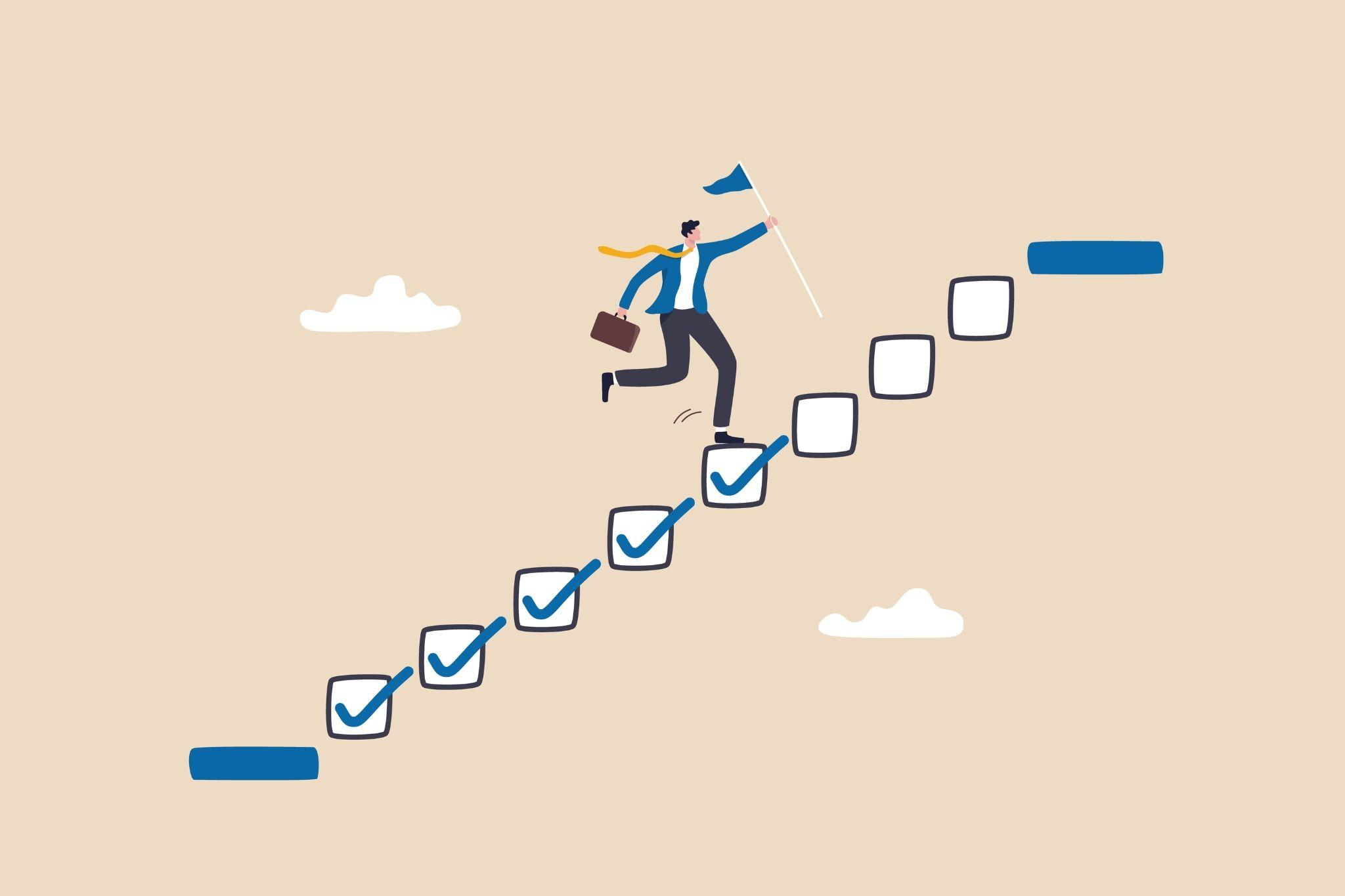 ADHD & Productivity Course
Dr. James Brown

Week 4


Session begins at 6pm
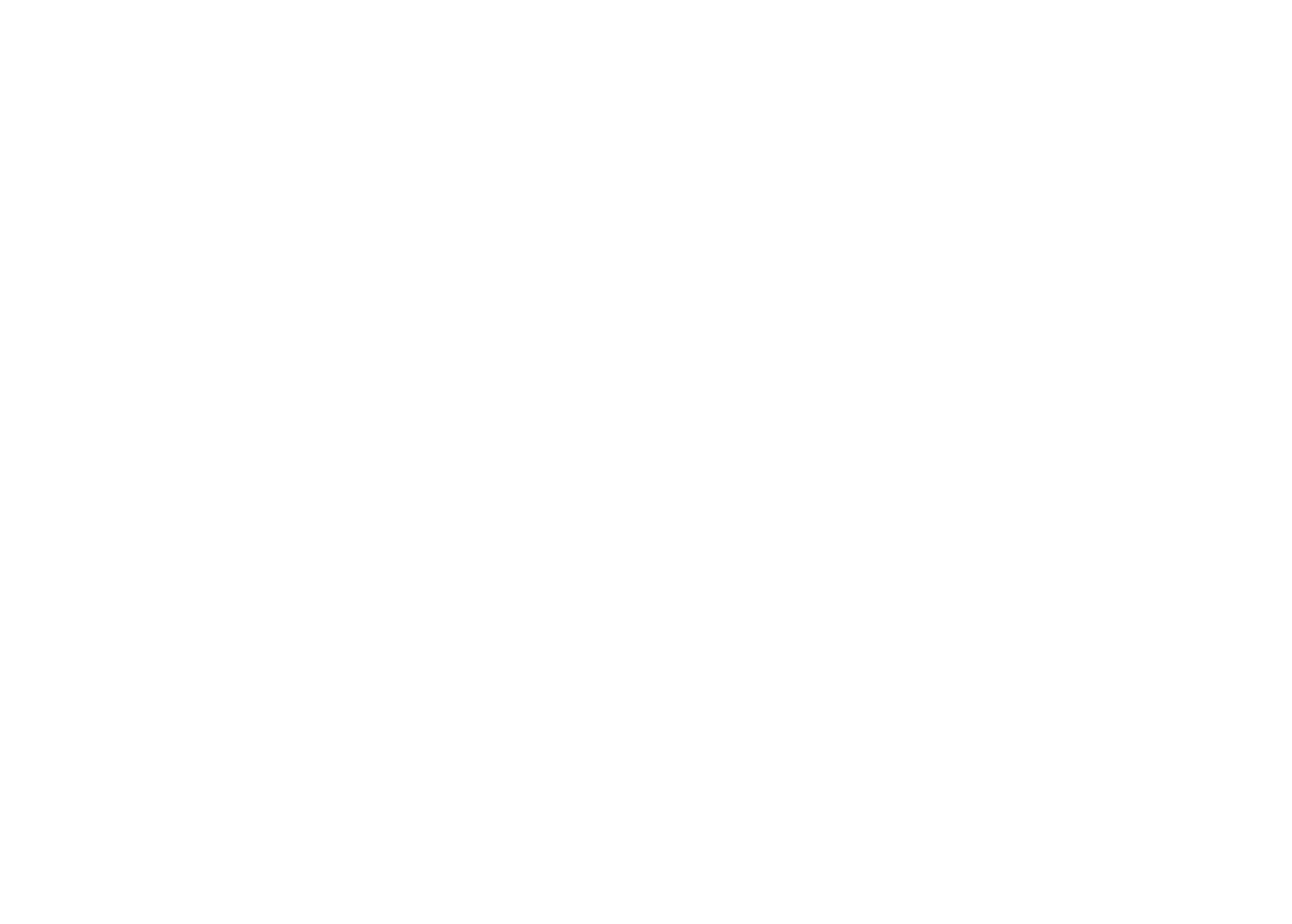 Follow us!
@seedtalks
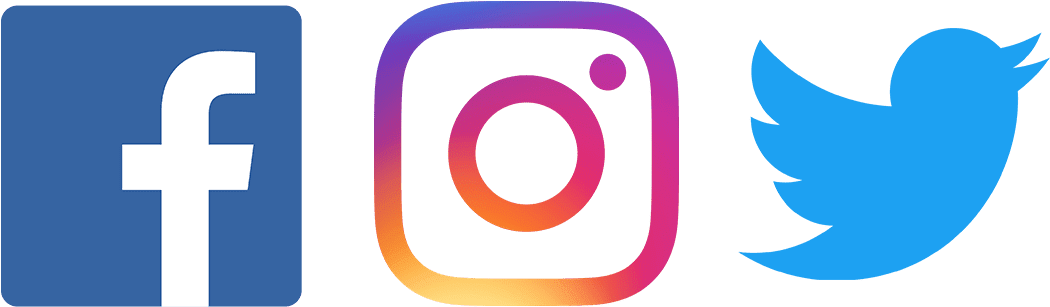 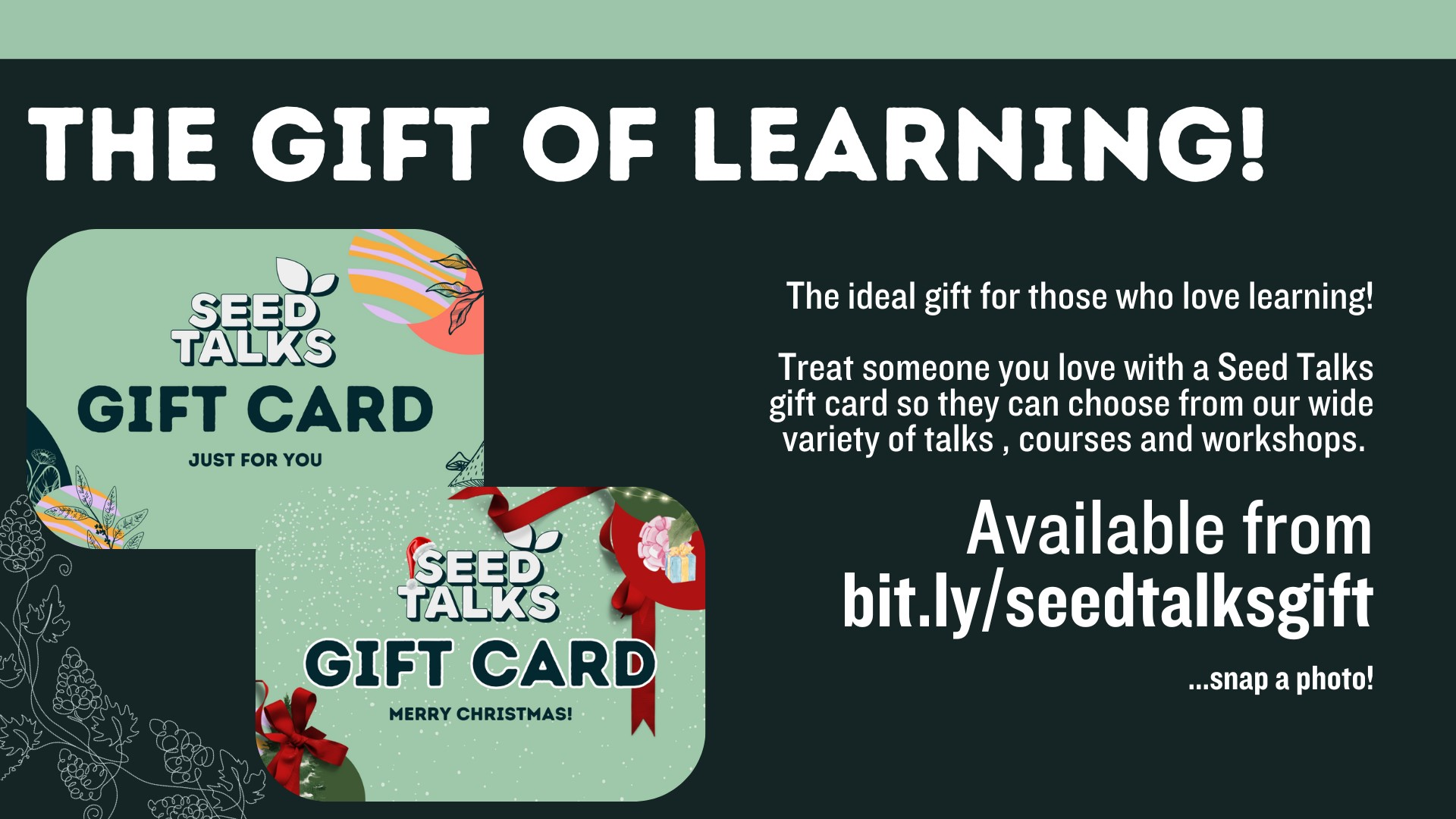 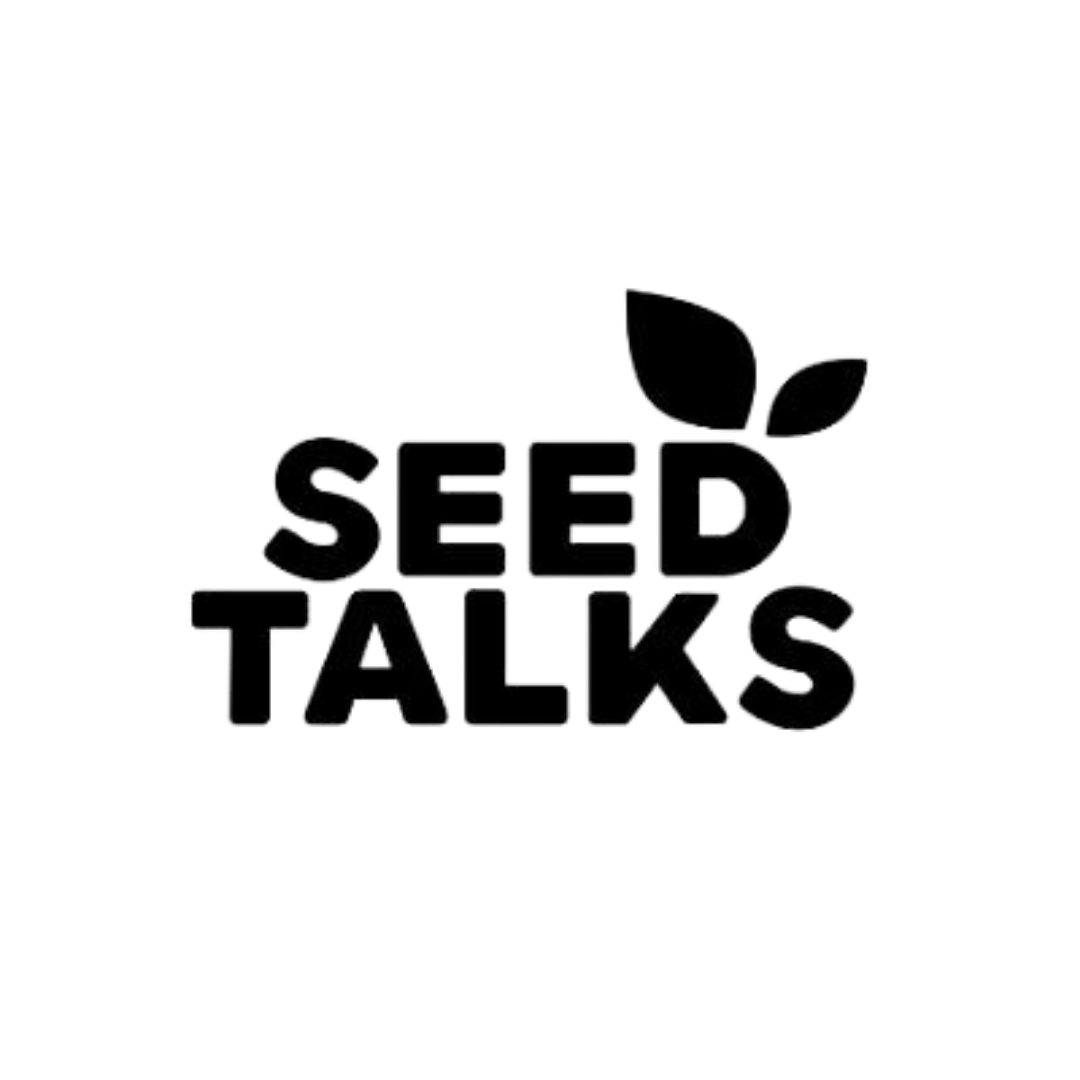 WEEK 4. Managing Distractions. 
November 20th 2023
Dr James Brown
Today…
Learning Objectives
Upon completion of this session, learners will be able to:

Learn to recognize common distractions that individuals with ADHD often face in their daily lives.
Develop self-awareness about your own unique ADHD-related challenges and how distractions manifest for them personally
Identify and discuss strategies for managing distractions and time management with ADHD.
Icebreaker
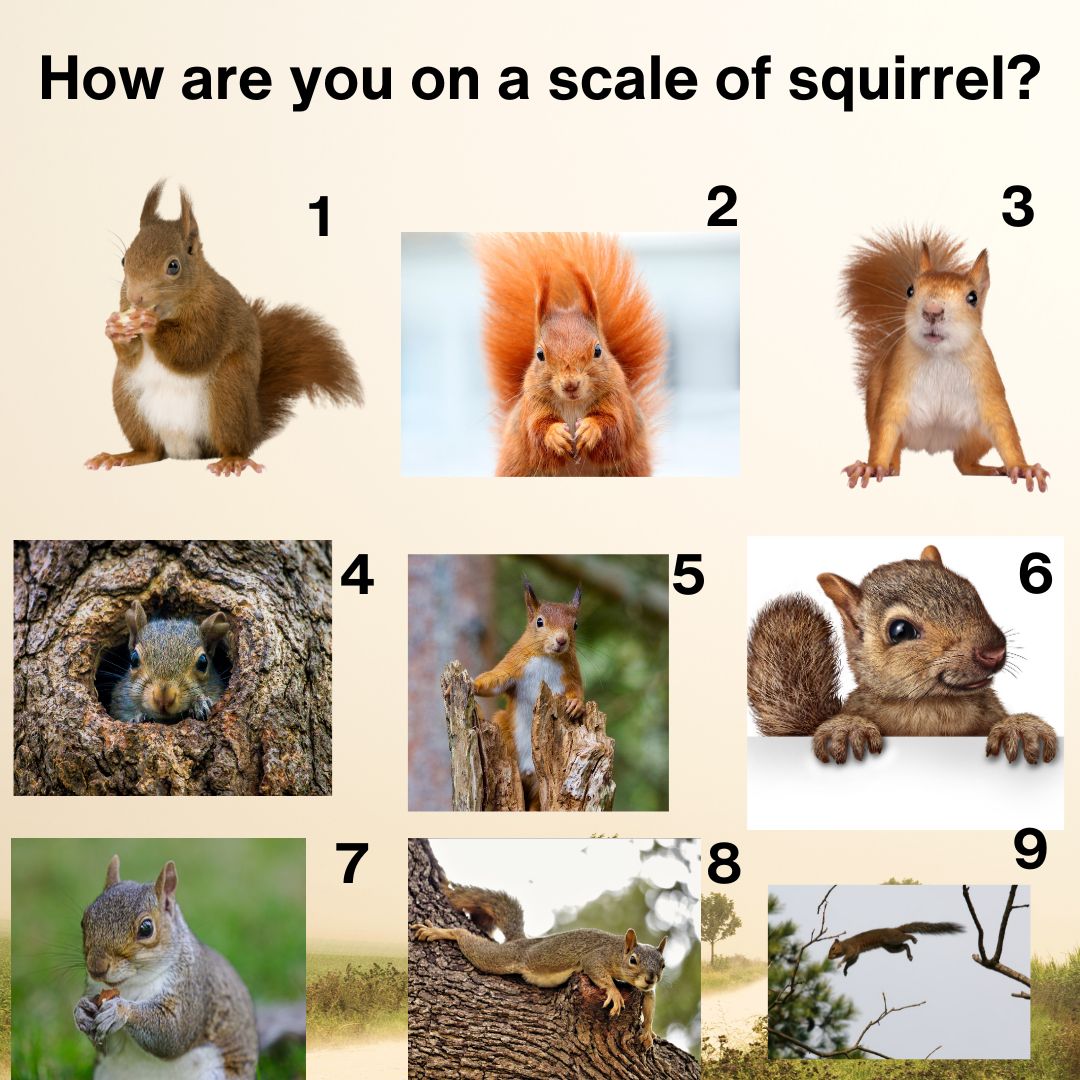 Results from last week‘s poll - distractions
Phone
Thoughts
Notifications
Clutter
Other people
Sensory things
Results from last week‘s poll - consqequences
Takes longer to do stuff
Time wasted
Lose focus
Discussion 1. 

Why are we distractible and what are distractions?
The Most common Distractions
The Internet: 41%,
Gossip: 39%,
Social media: 37%,
Co-workers: 27%,
Smoke breaks or snack breaks: 27%,
Emails: 26%,
Meetings: 24%,
Noisy co-workers: 20%.
Sitting in a cubicle: 9%.
Discussion 1a.

External distractions
What are your digital distractions?
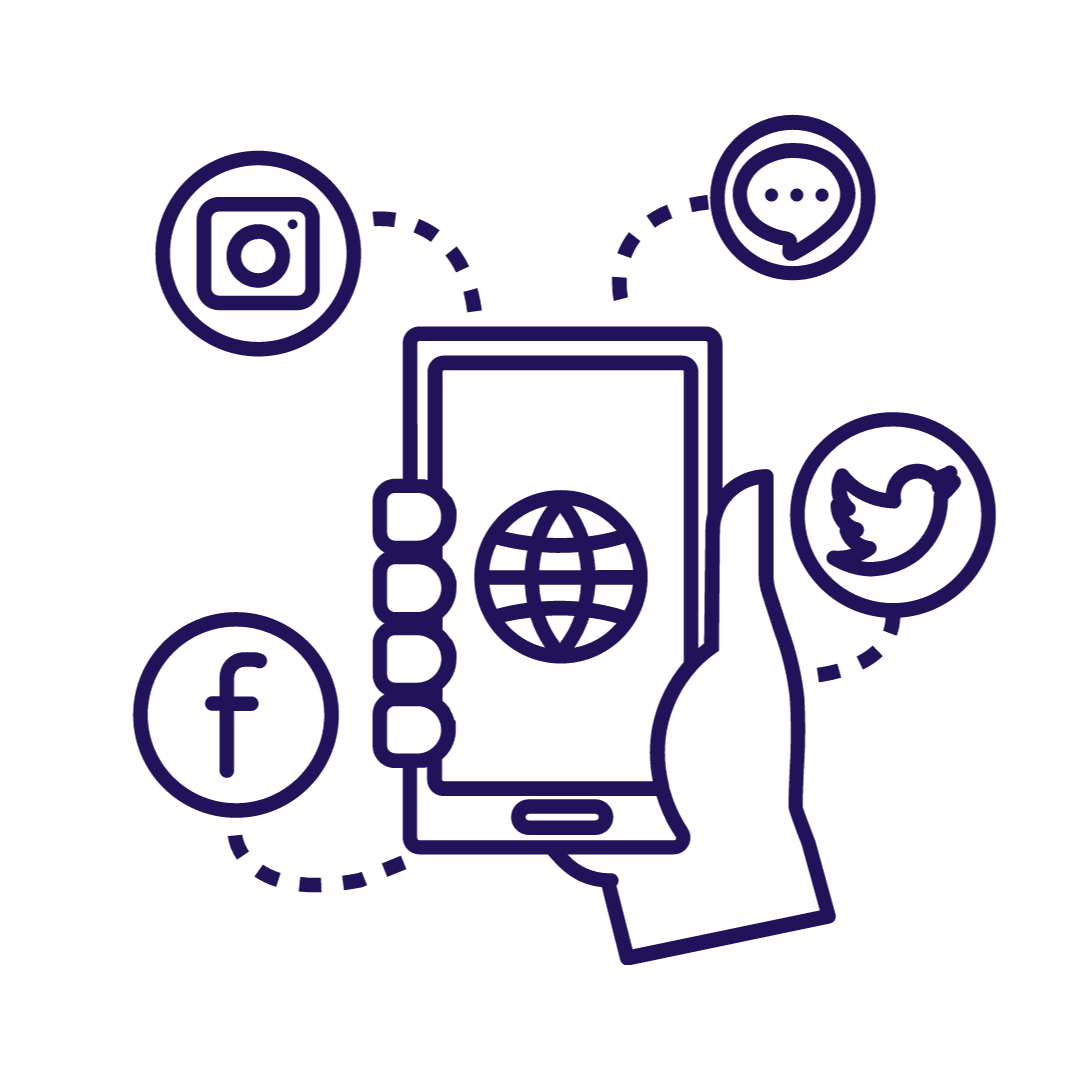 Write your answer in the chat…
Discussion 1b.

External distractions
What are your physical distractions?
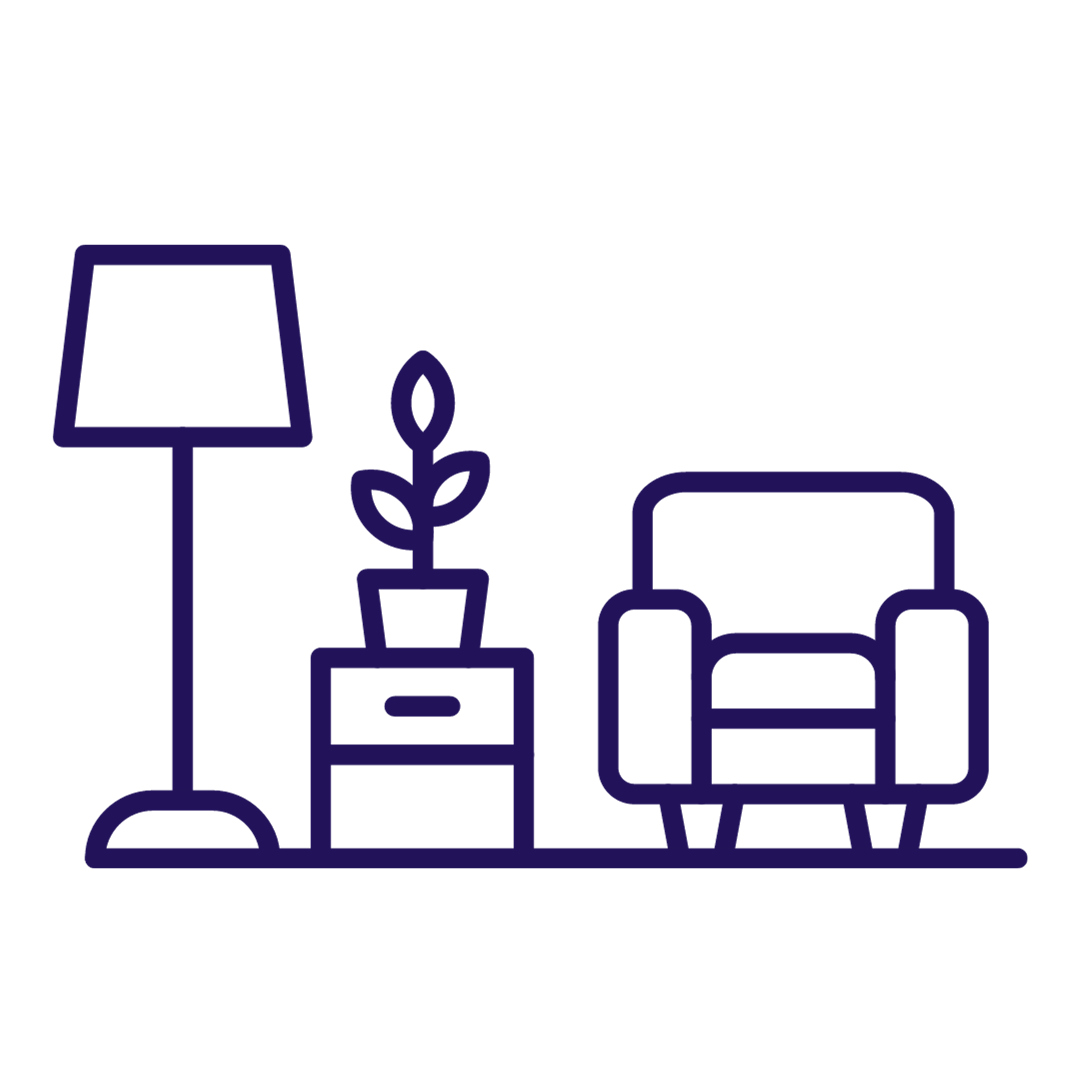 Write your answer in the chat…
Discussion 1c.

External distractions
What are your internal distractions?
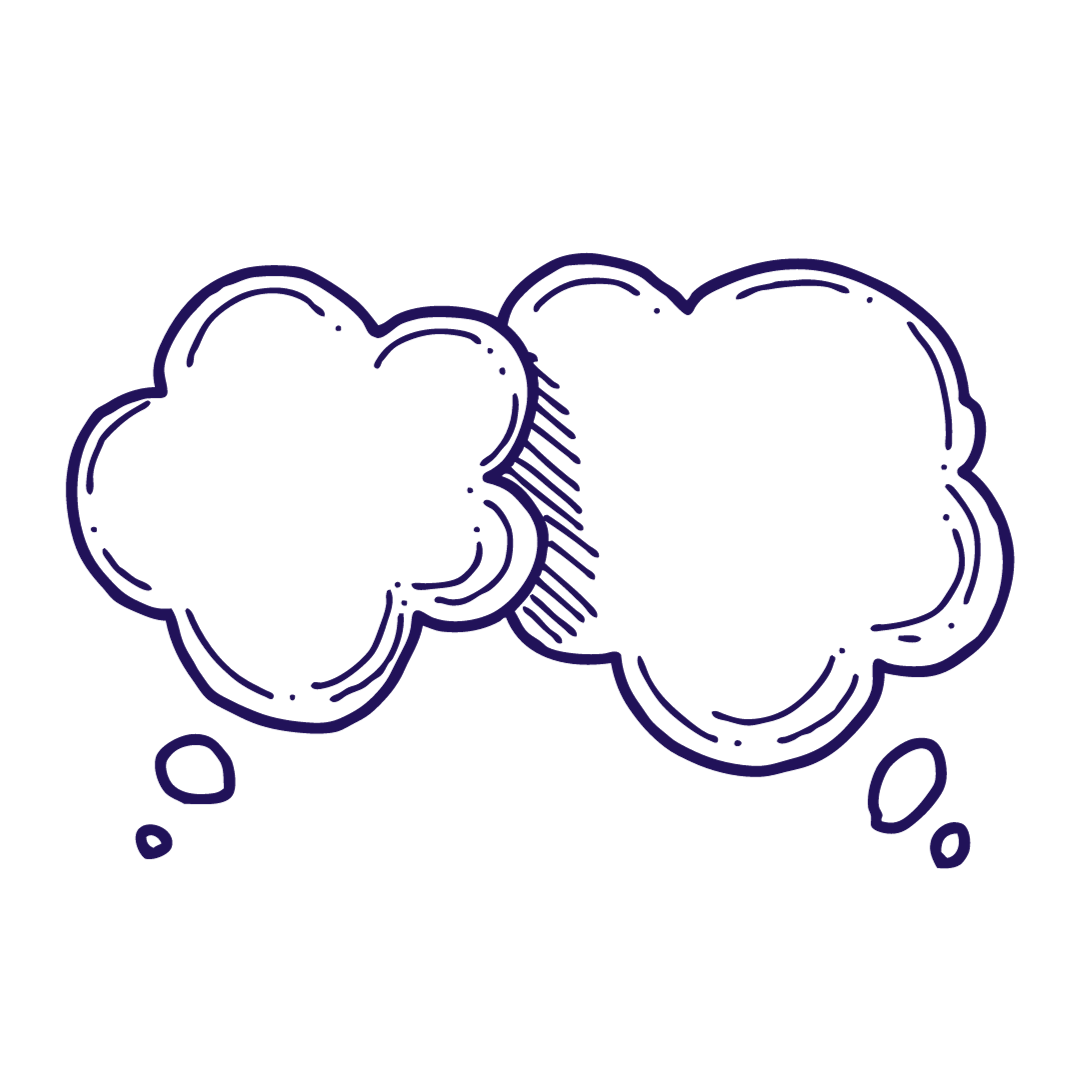 Write your answer in the chat…
ADHD and Distractions

External distractions.
Internal distractions
Unwanted intrusive thoughts.
Spontaneous mind-wandering

Q – which is the strongest?
External Distractions
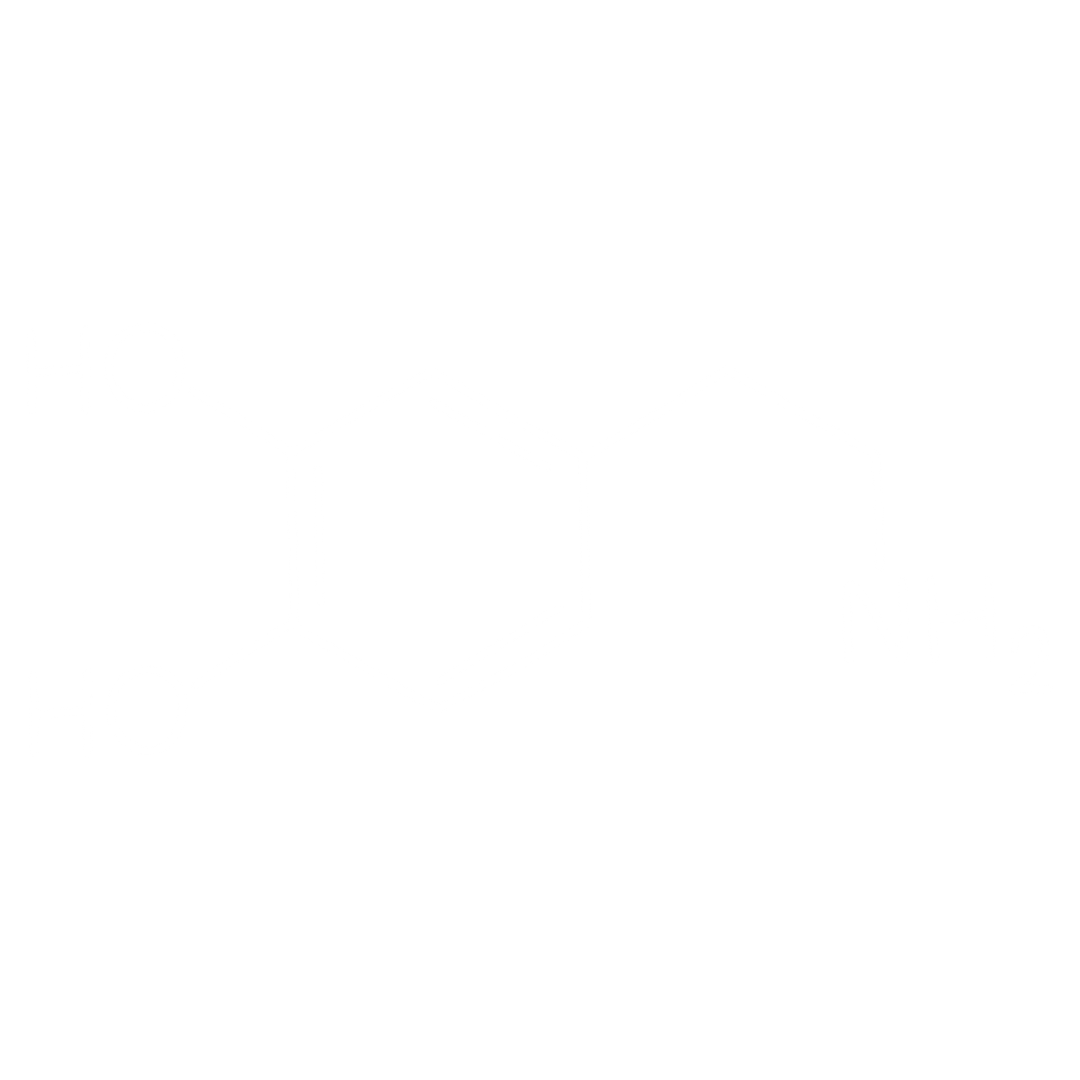 Dopamine
Q – is dopamine seeking always about ‘a rush’?
Reward-Based Distractions
Anything more ‘rewarding’ than your task.
Usually immediate, not aversive.
External Distractions
Immediate		                 Aversive
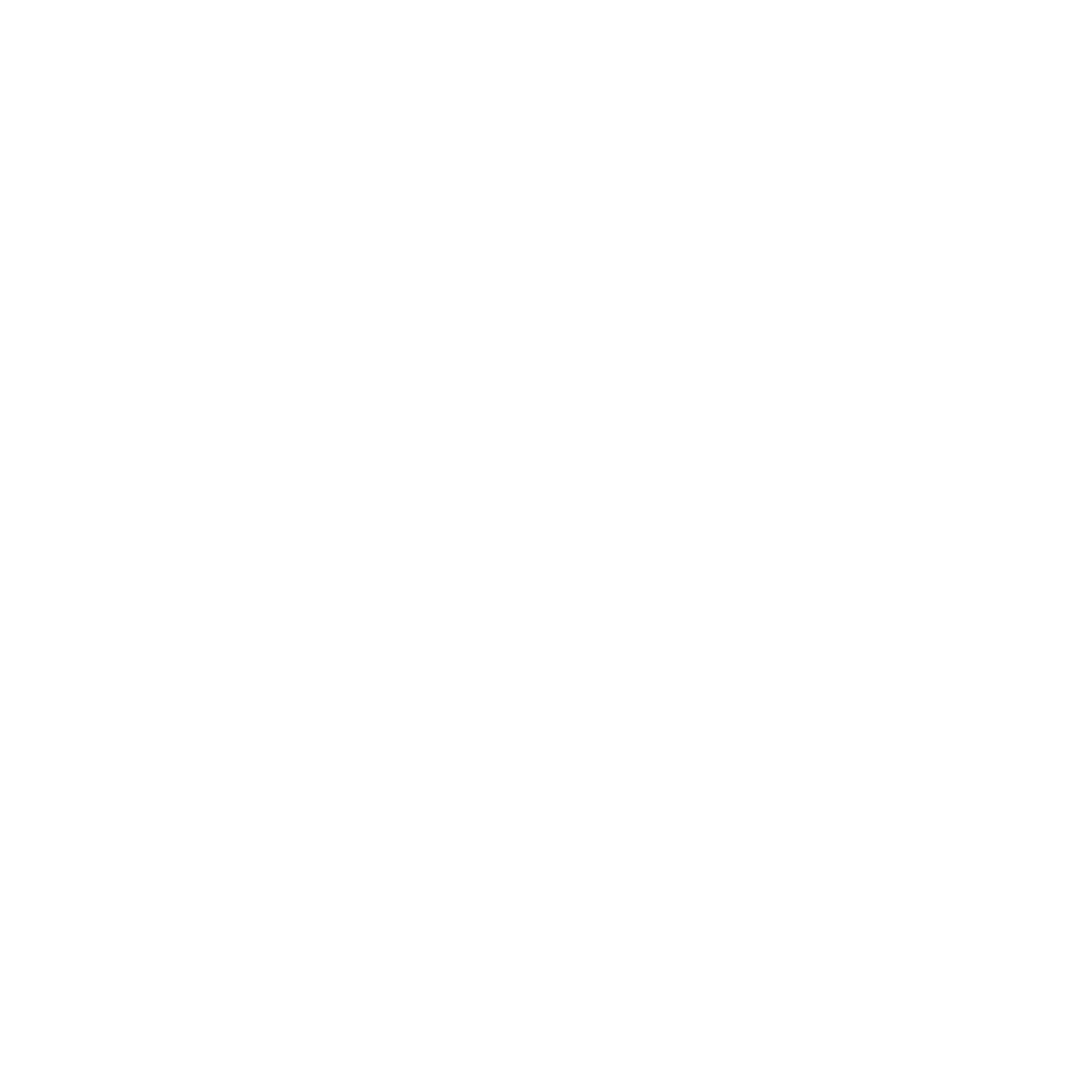 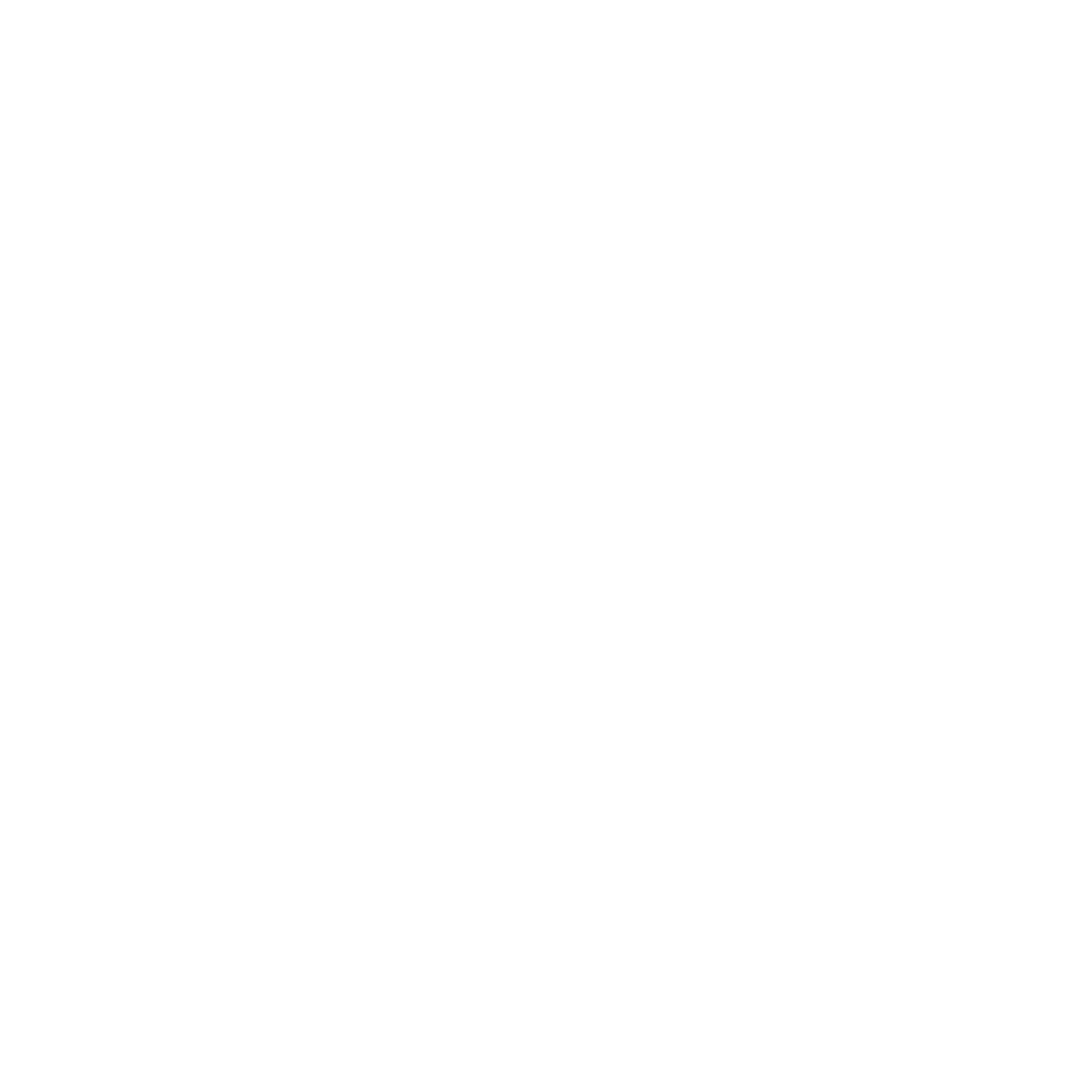 Q – which one of these is dopamine based?
Sensory Stimulation
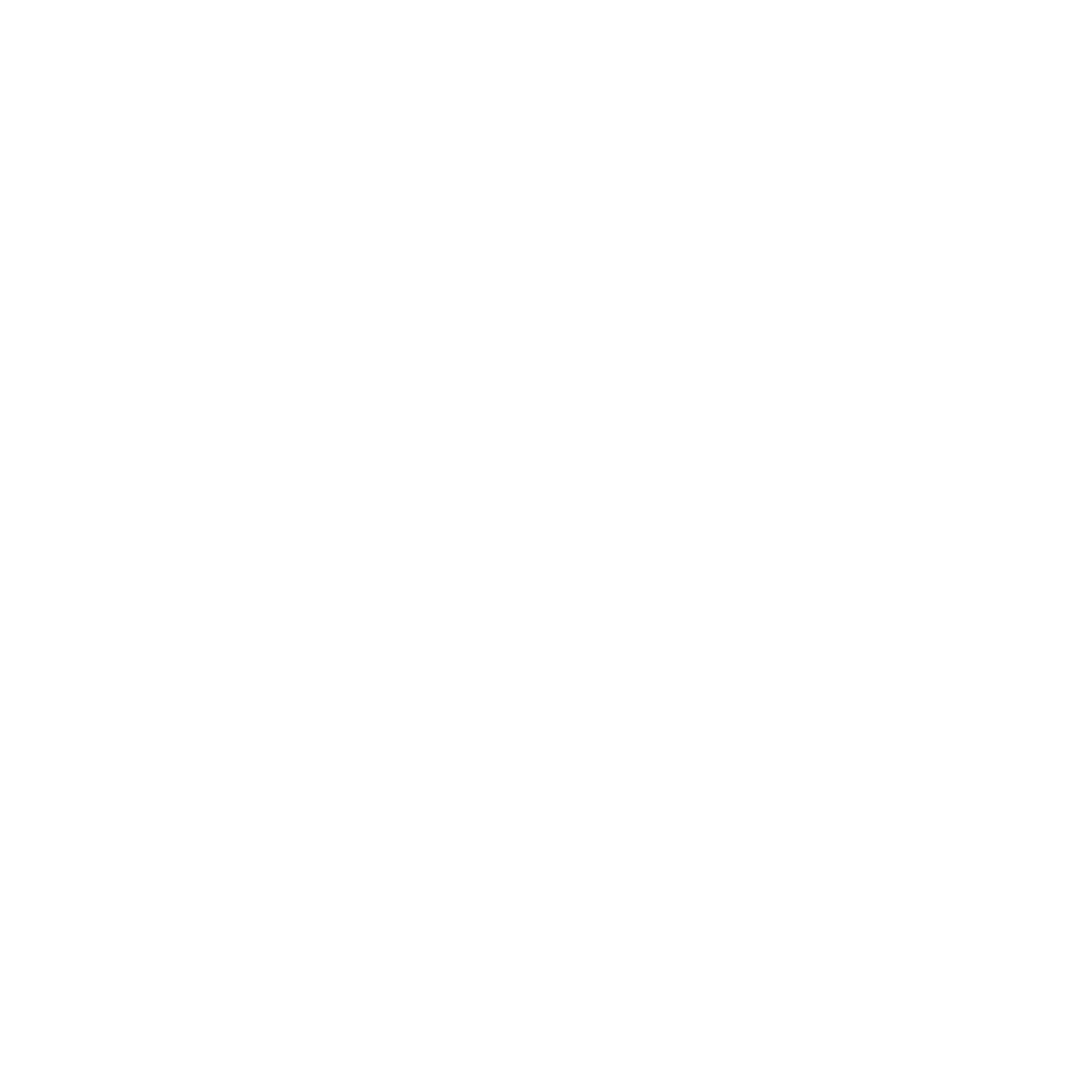 Q – what external sensory stimuli can immediately distract you
Our brains lack an appropriate ‘filter’
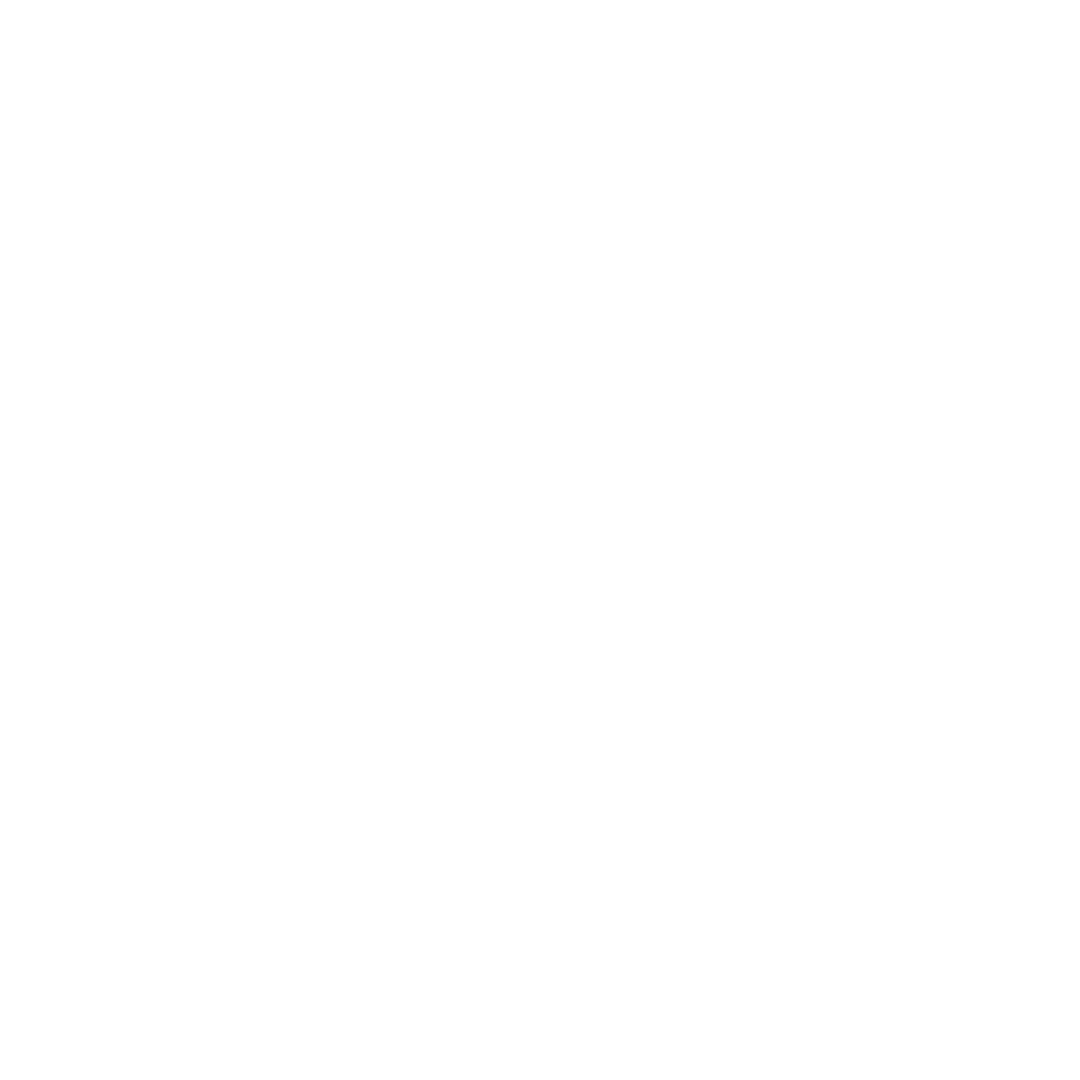 Internal Distractions
Internal Distractions
Mind wandering           Racing thoughts
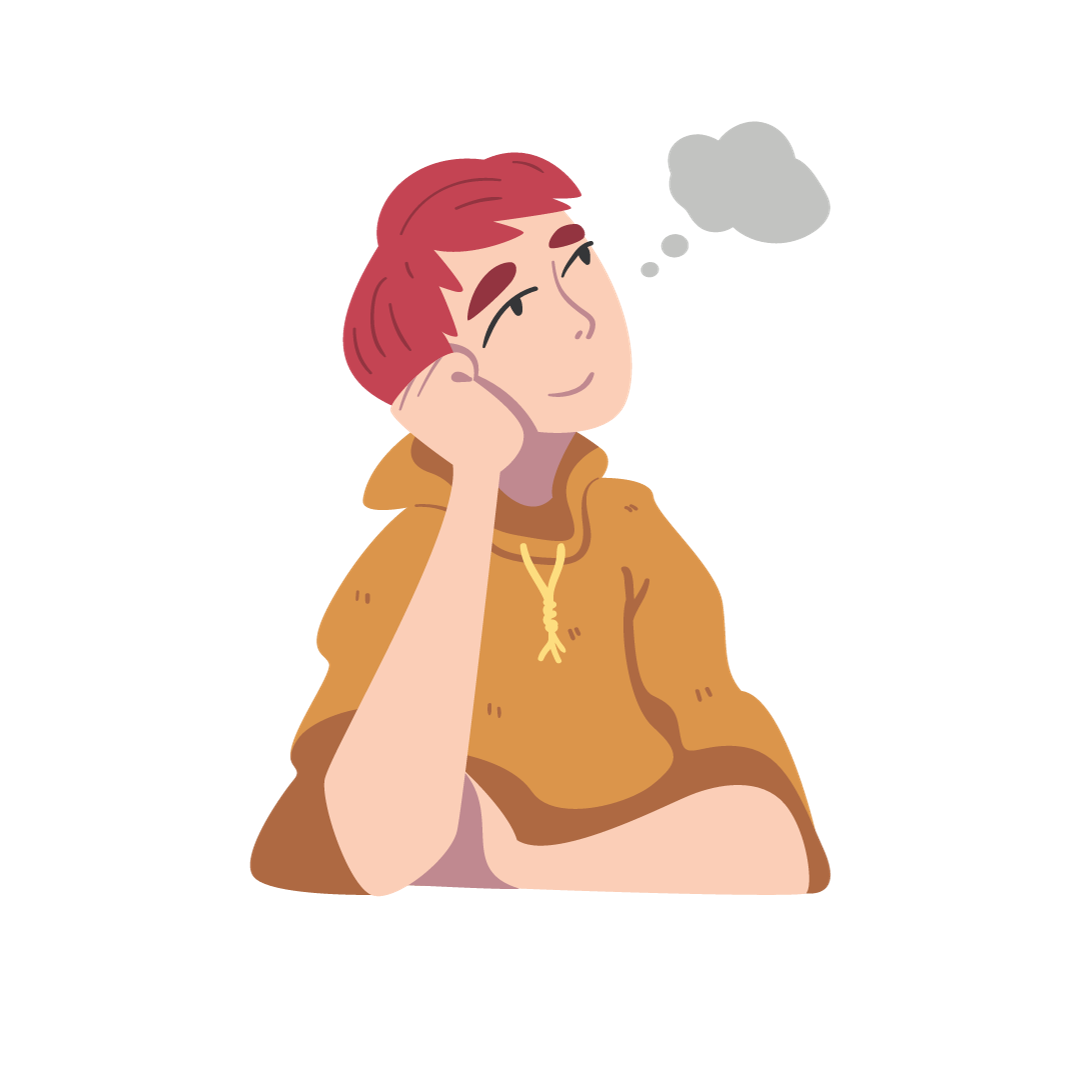 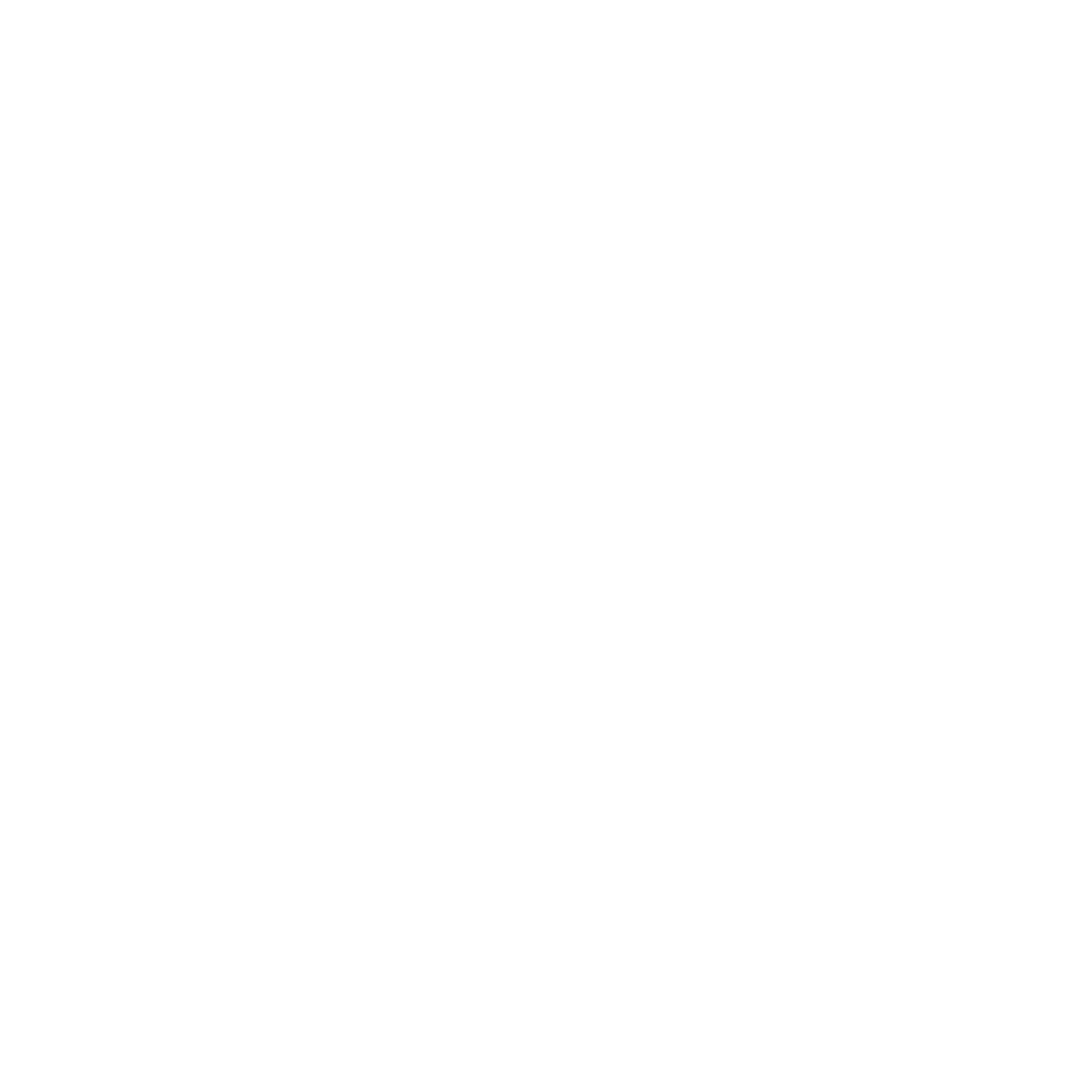 Why?
Lack of ‘inhibitory control’
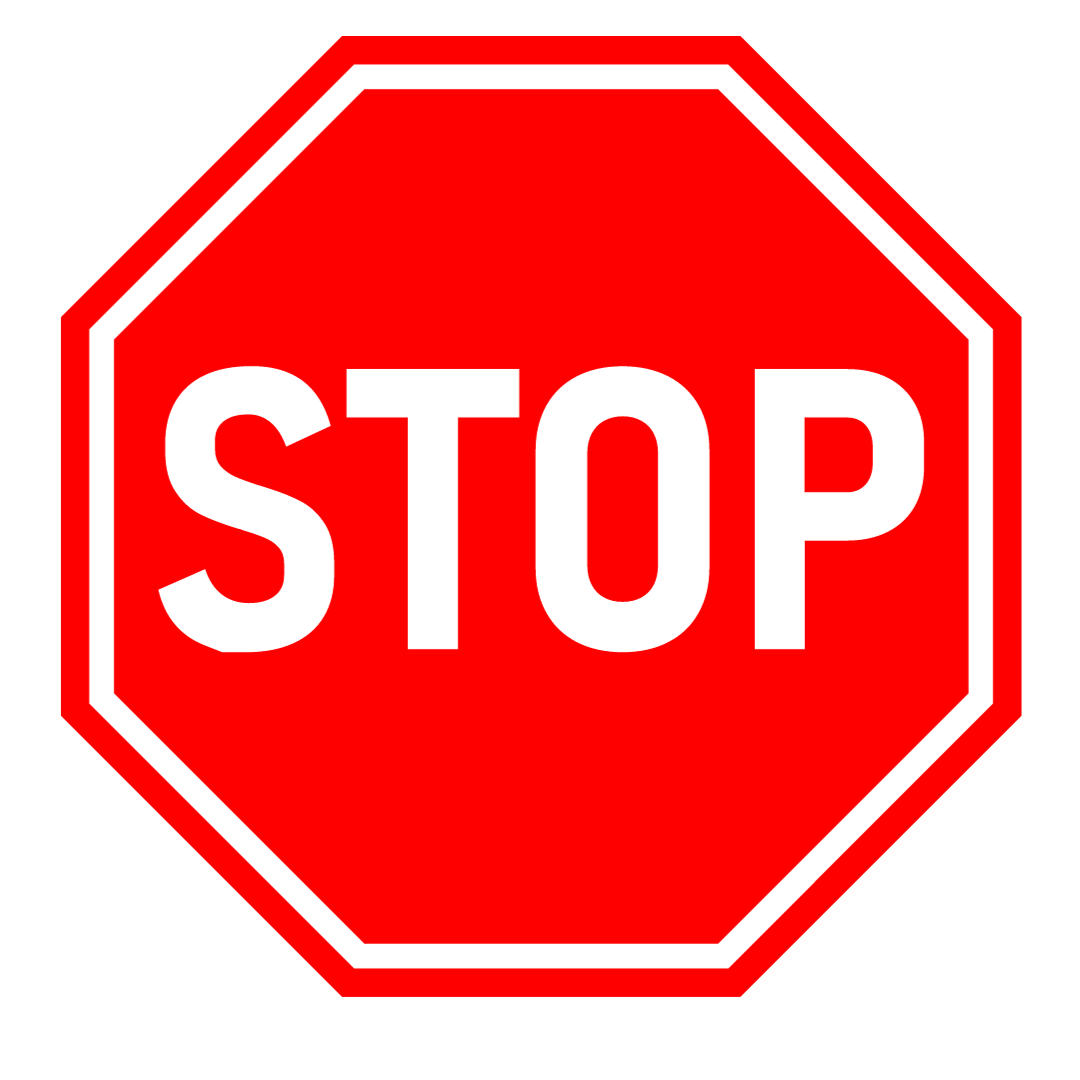 Time for a break…
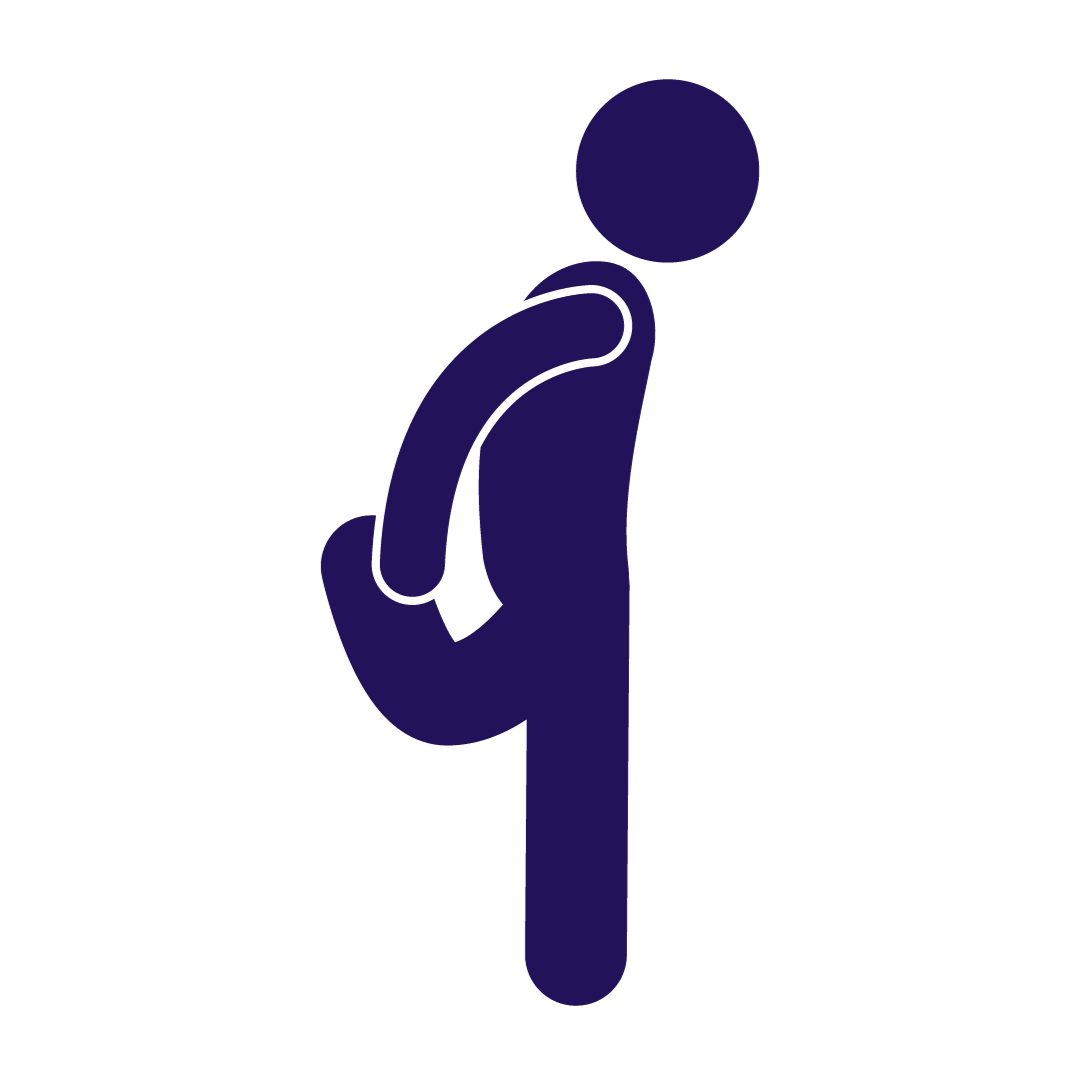 Discussion 2.
How does distractibility impct you?
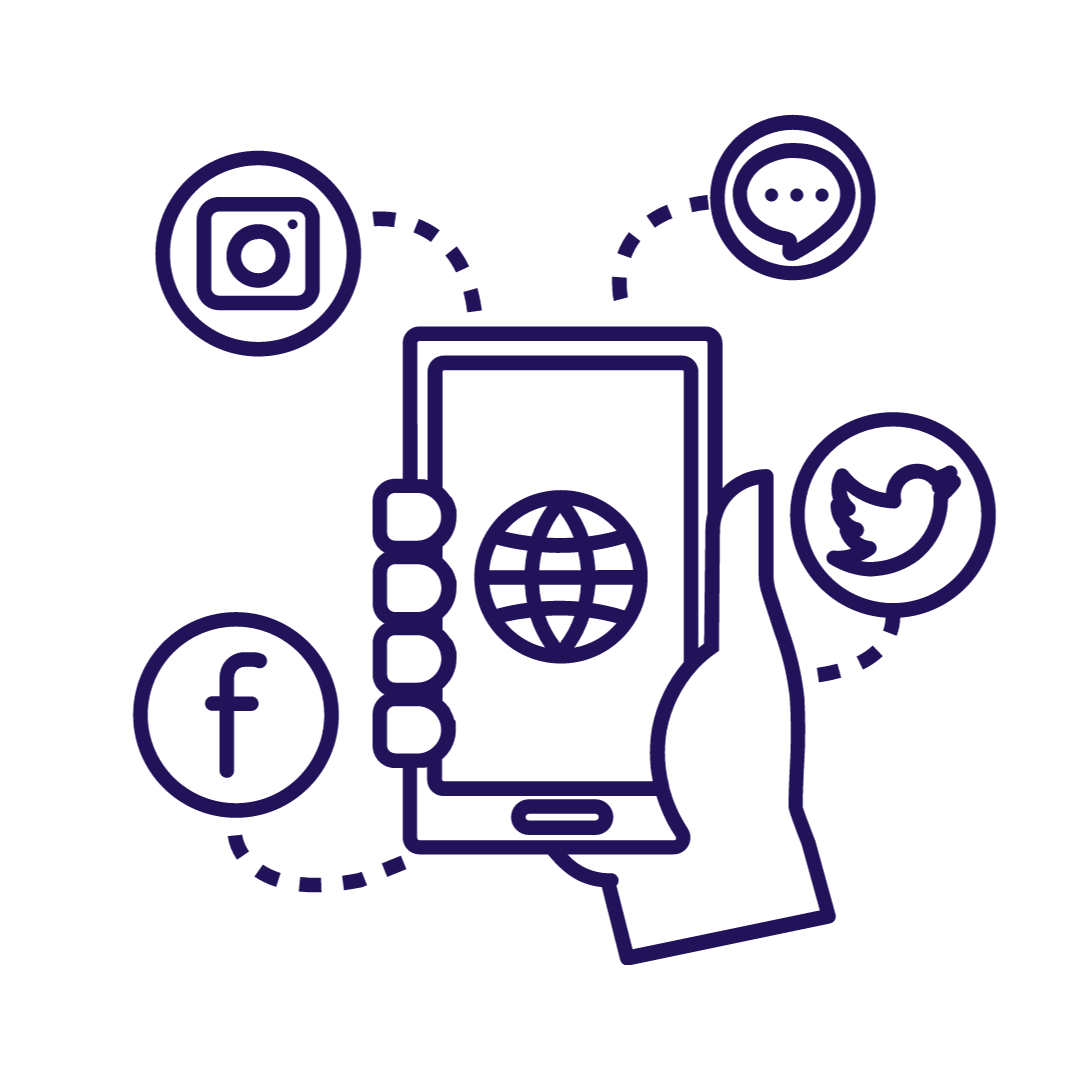 Write your answer in the chat…
Impact of Distractibility
Reduced Productivity.
Difficulty in Organisation.
Strained Relationships.
Safety Concerns.
Academic and Career Challenges.
Stress and Anxiety.
Procrastination.
Financial Consequences.
Impaired Driving Skills.
QoL.
Distractibility
In general population…
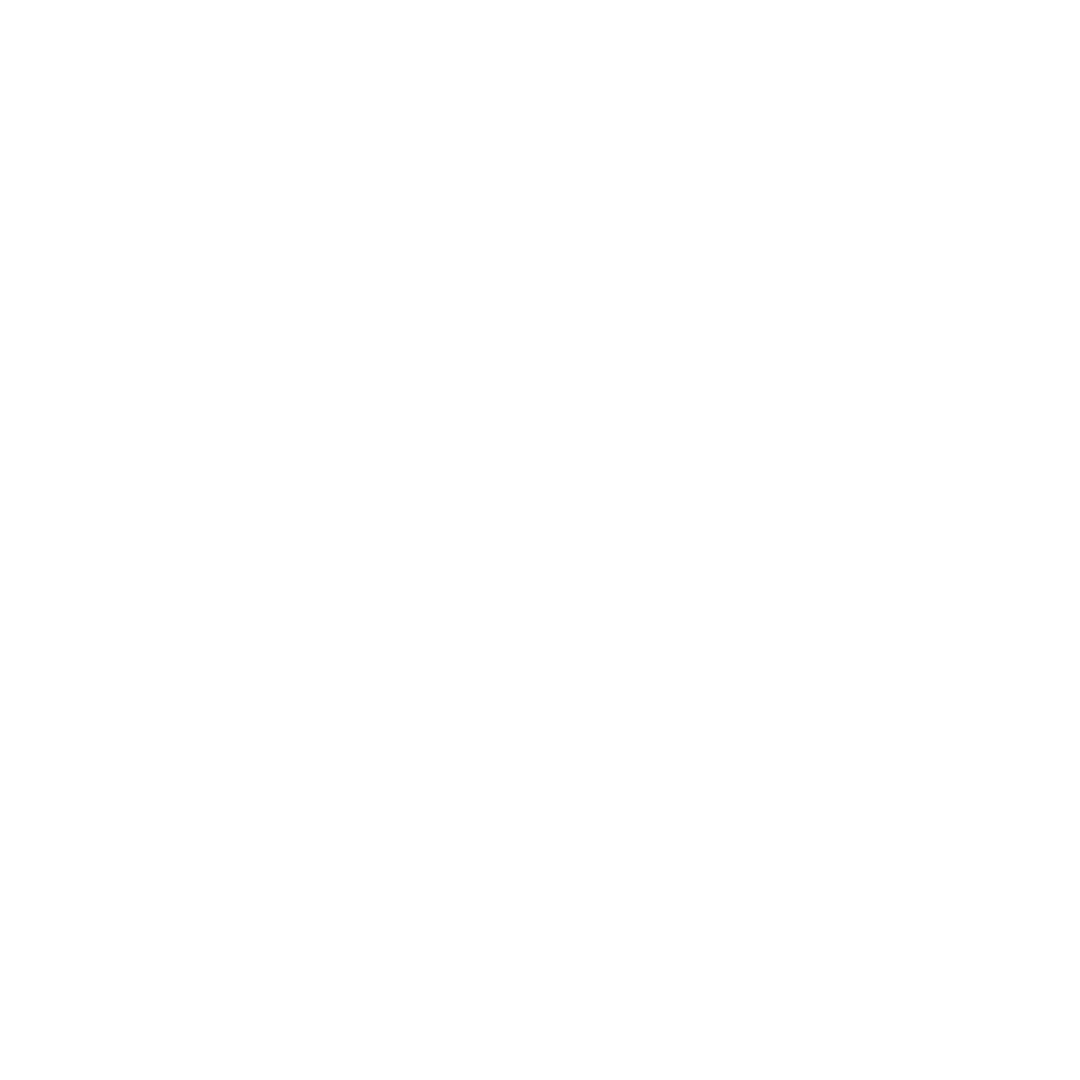 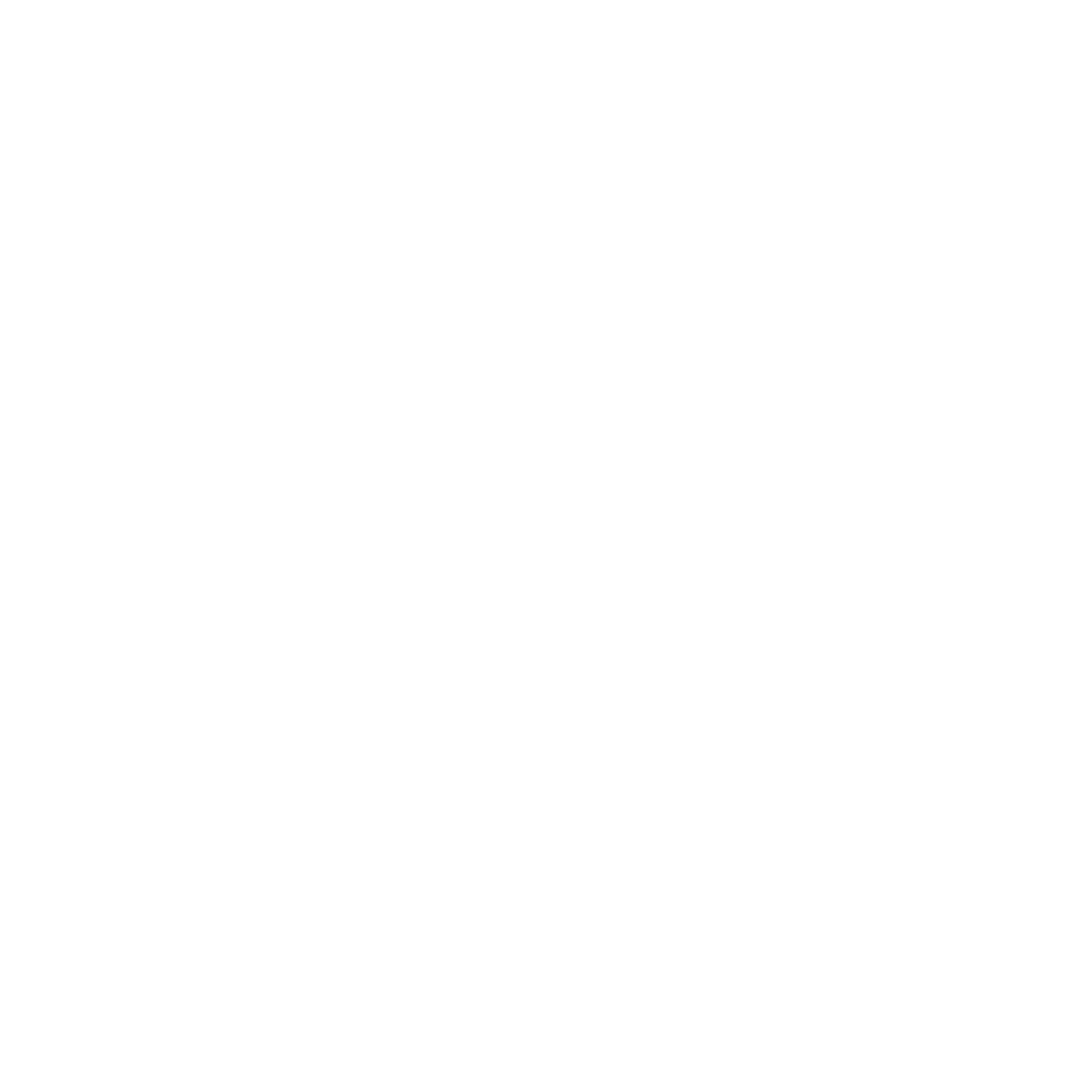 Distractions and Working Memory
Poorer working memory leads to a lower ability to avoid distractions.
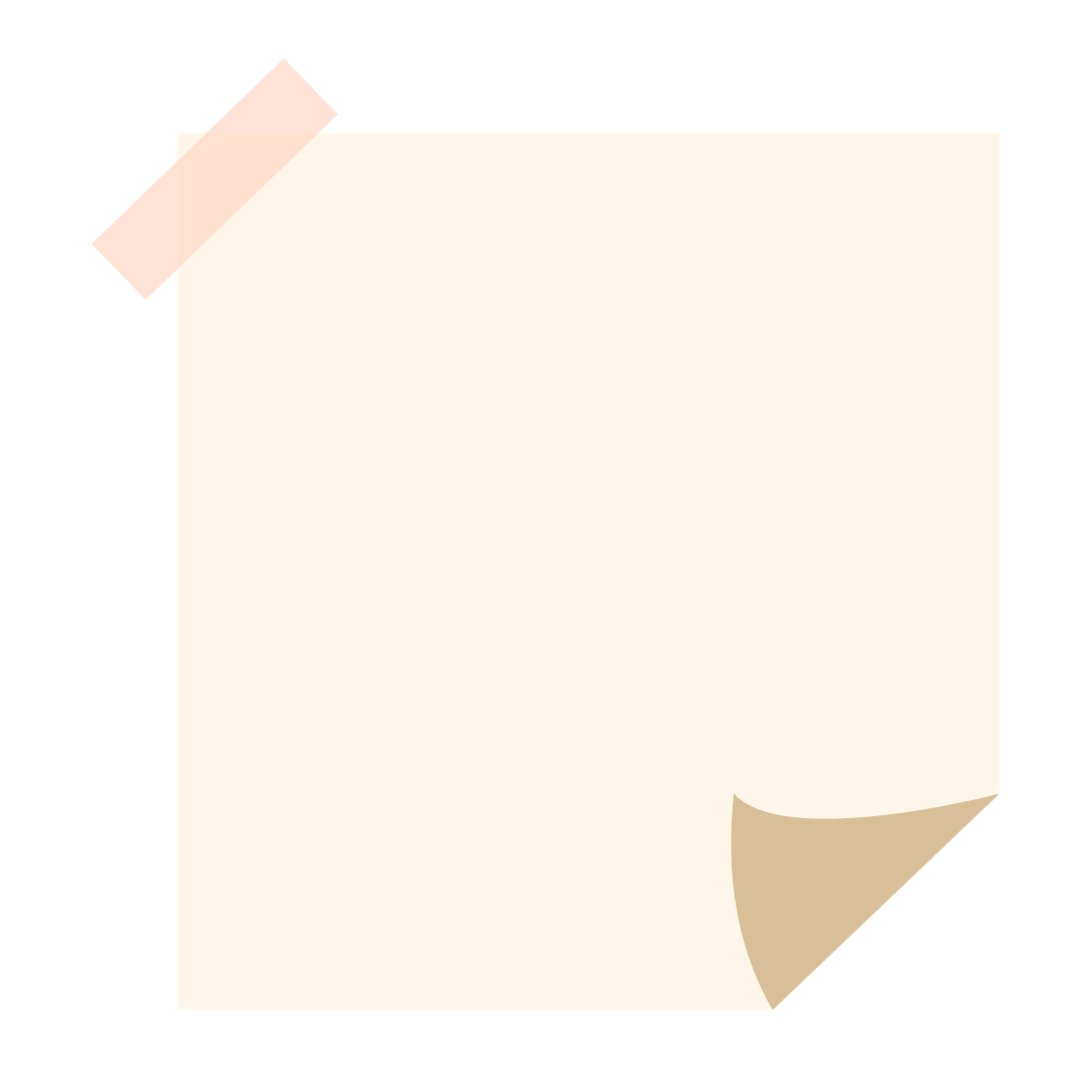 Distractions and Time Blindness
Time blindness (mostly perception of time) is exacerbated by distractions.
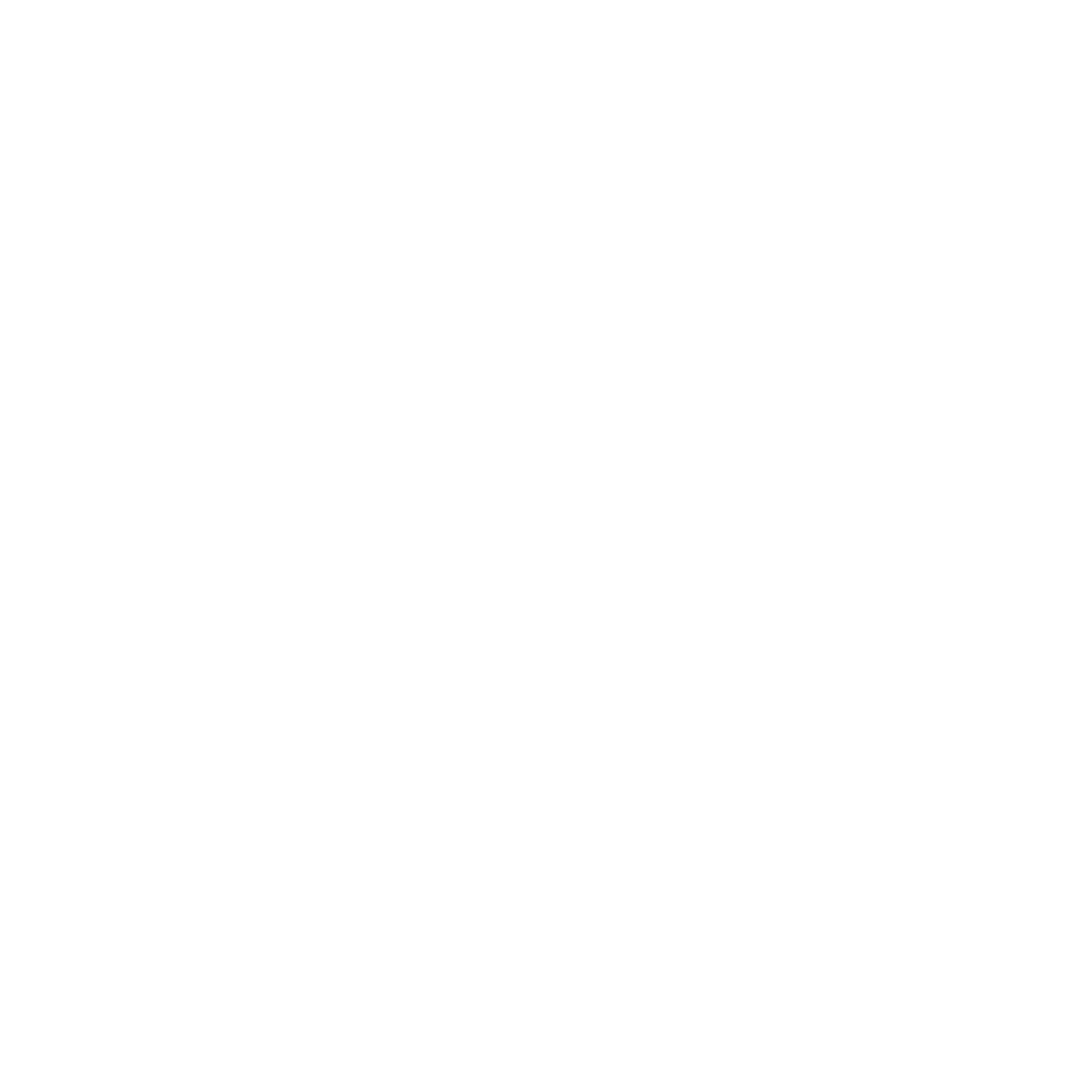 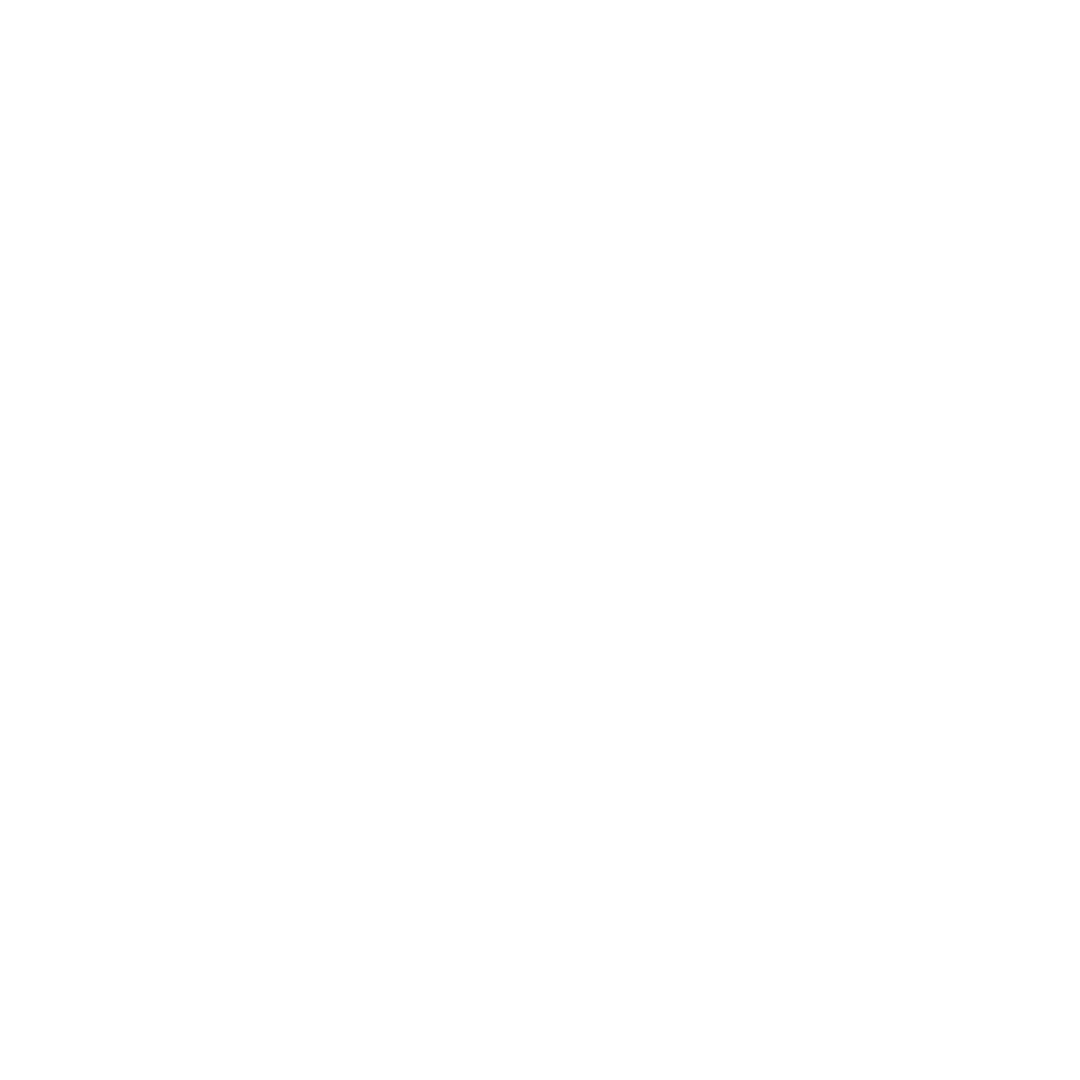 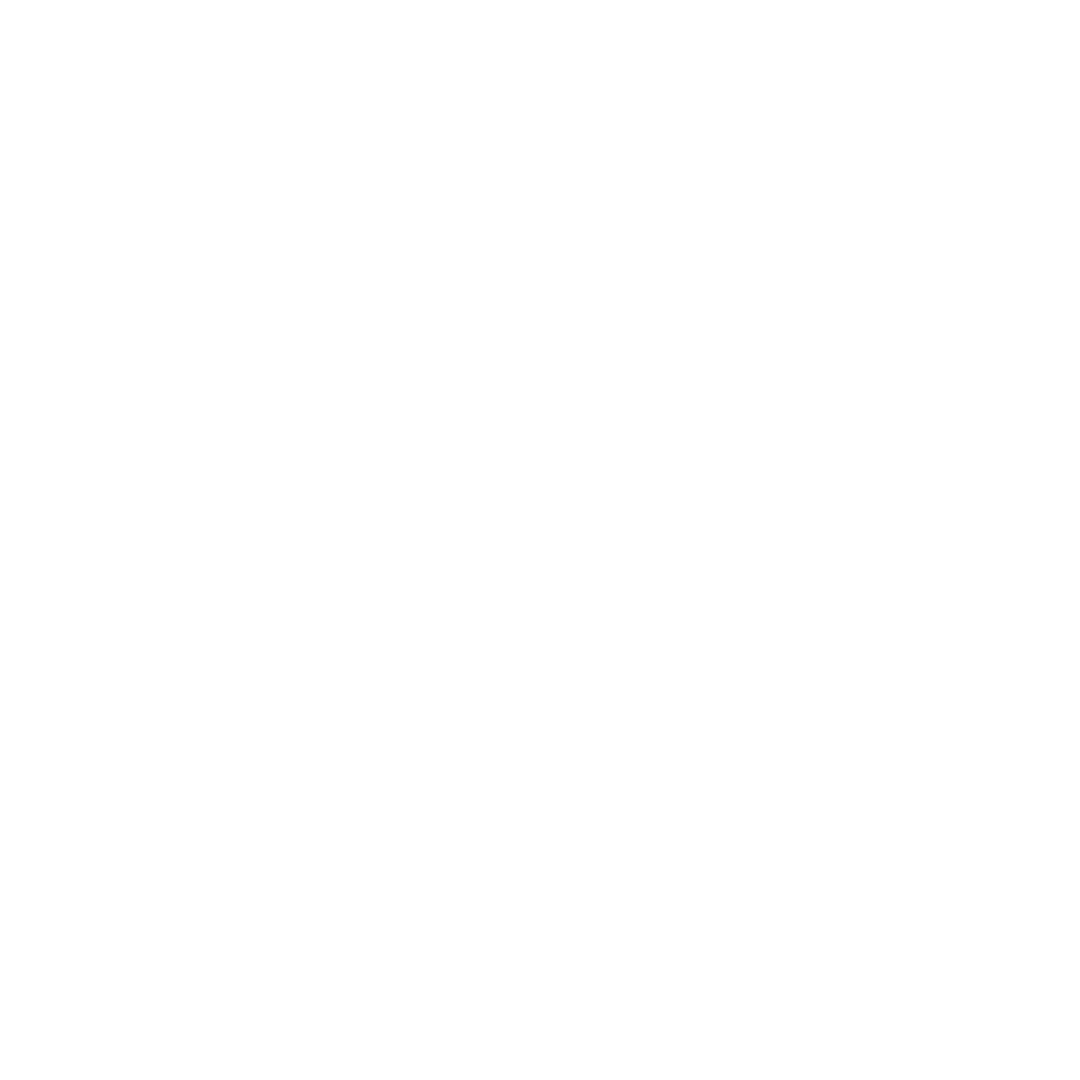 Multi-tasking and Distractions
Many of us can multi-task…
Initially might help, but then…. Nope!
But it increases distractibility, decreases productivity and IQ!
Stress and Distractions
Distraction soothes anxiety (initially)
Long-term, it drives anxiety and stress.
Distractions and Procrastination
Distractions fuel procrastination…
Time for another break…
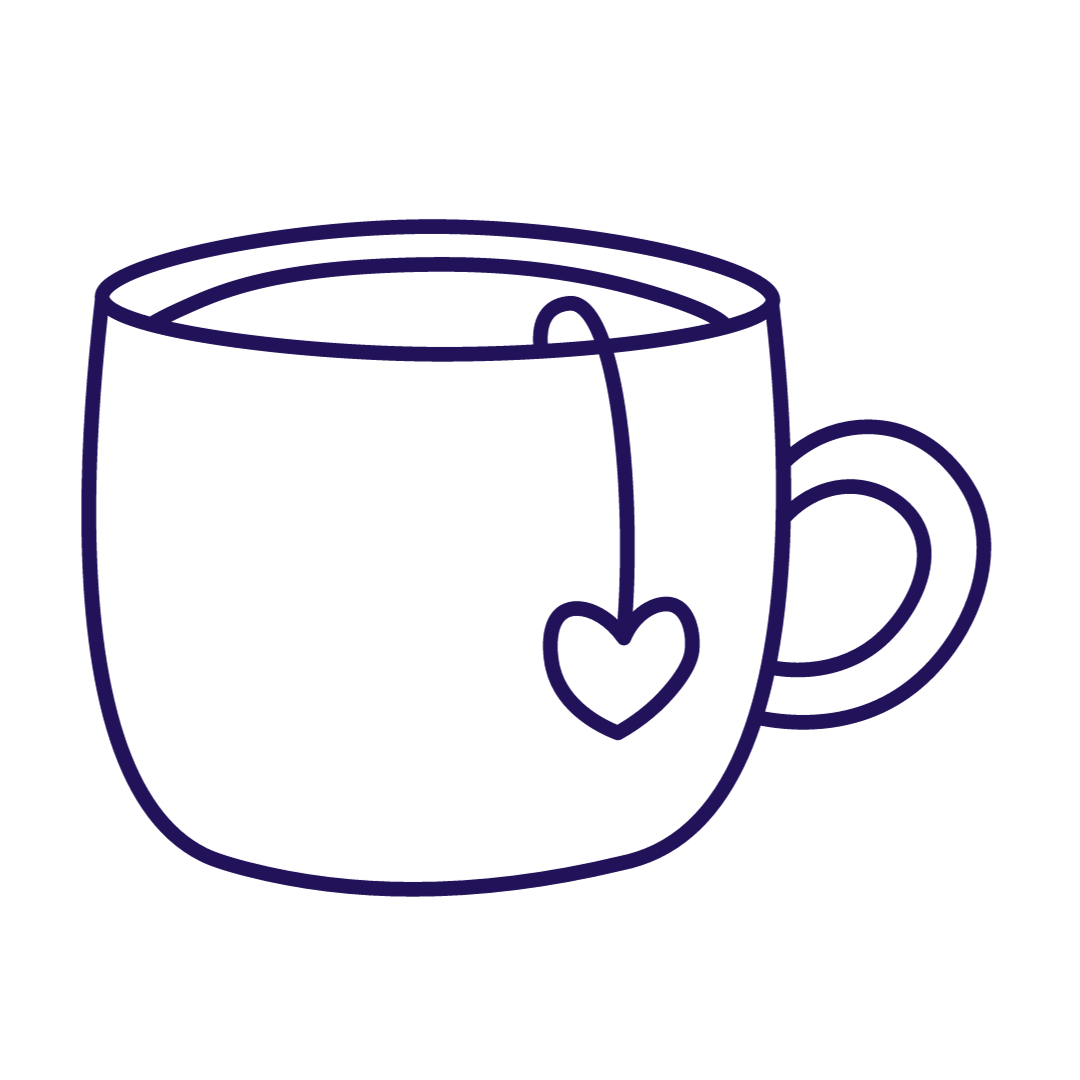 Discussion 3.
How can we manage our distractions?
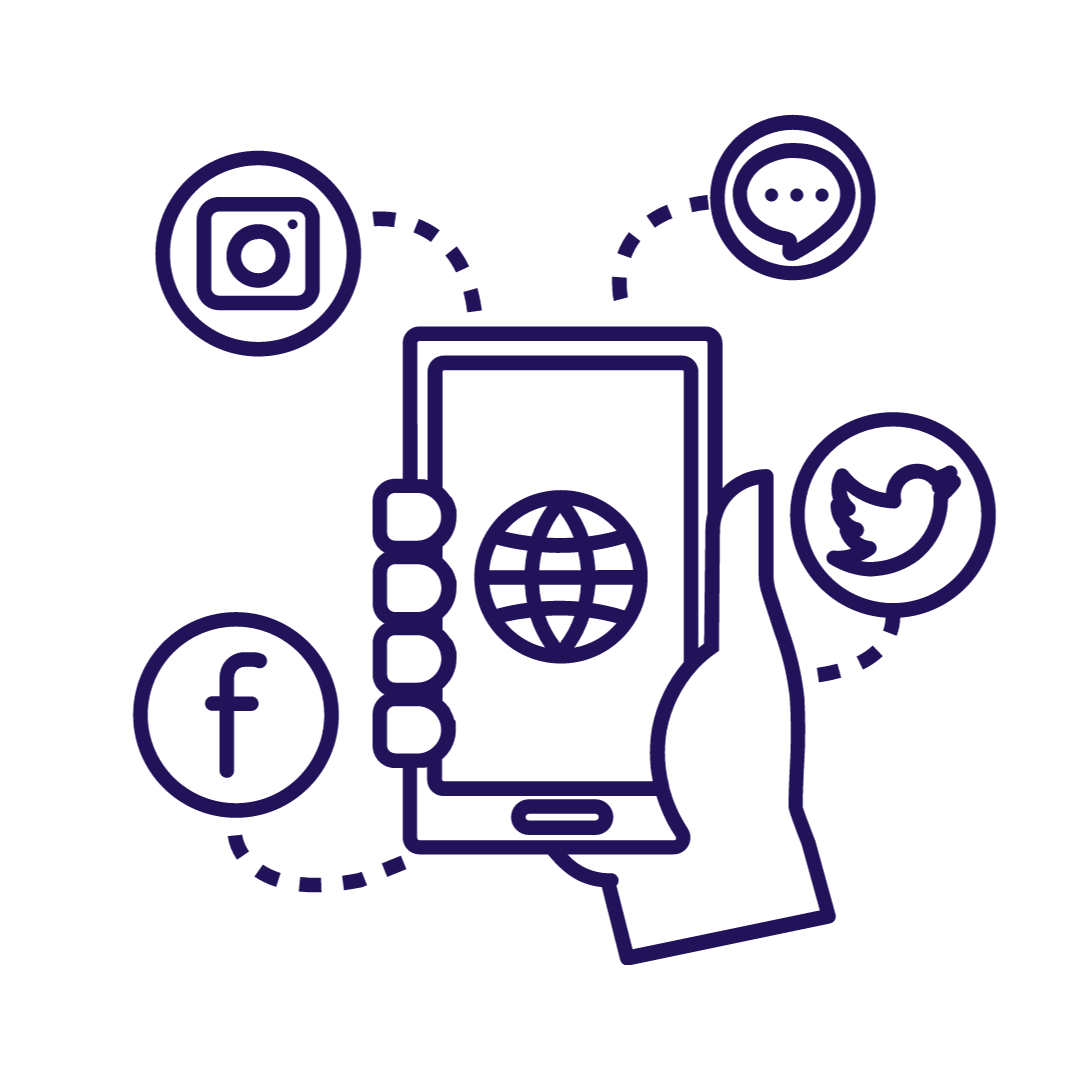 Write your answer in the chat…
Environment is EVERYTHING!
Well, almost everything
Your Environment Matters…
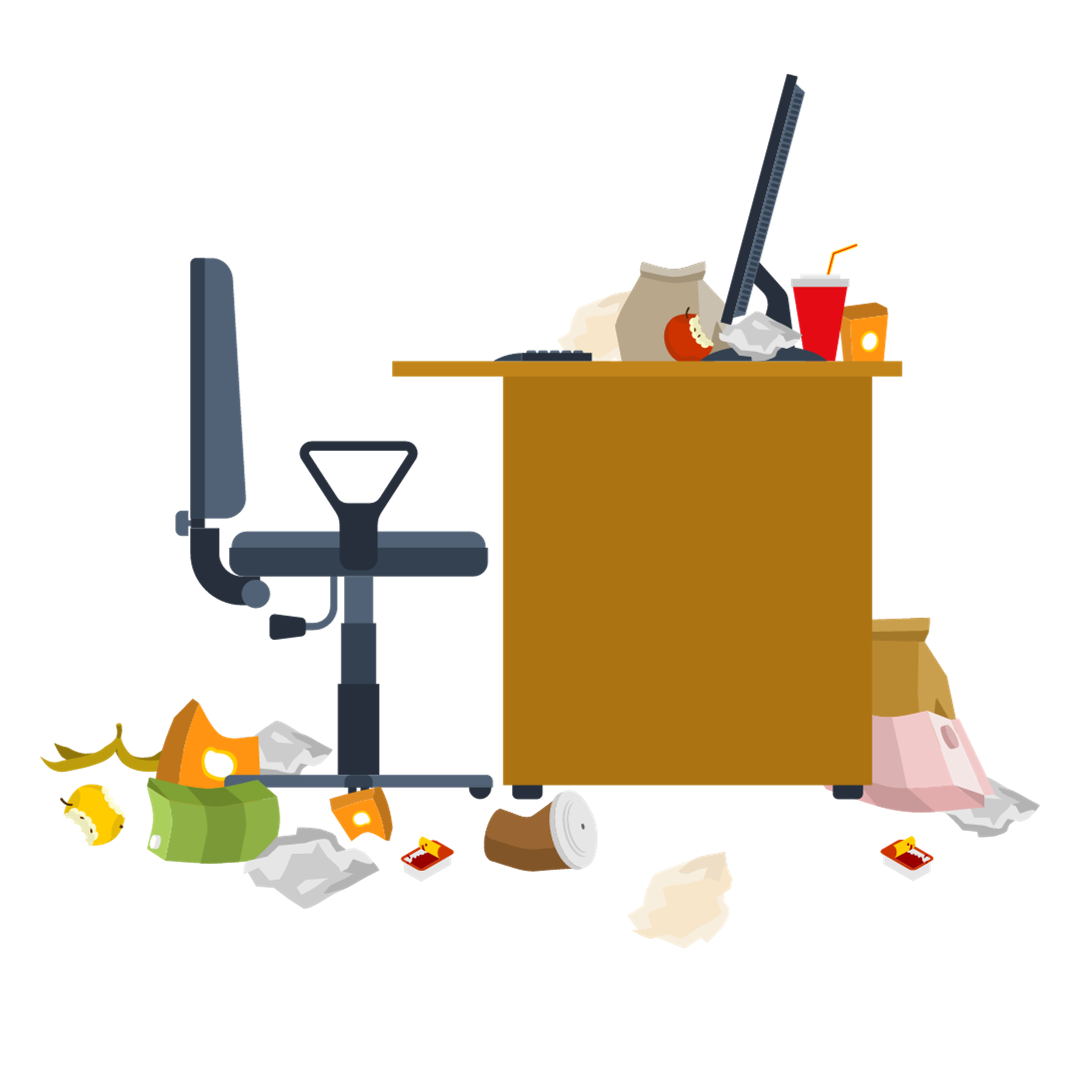 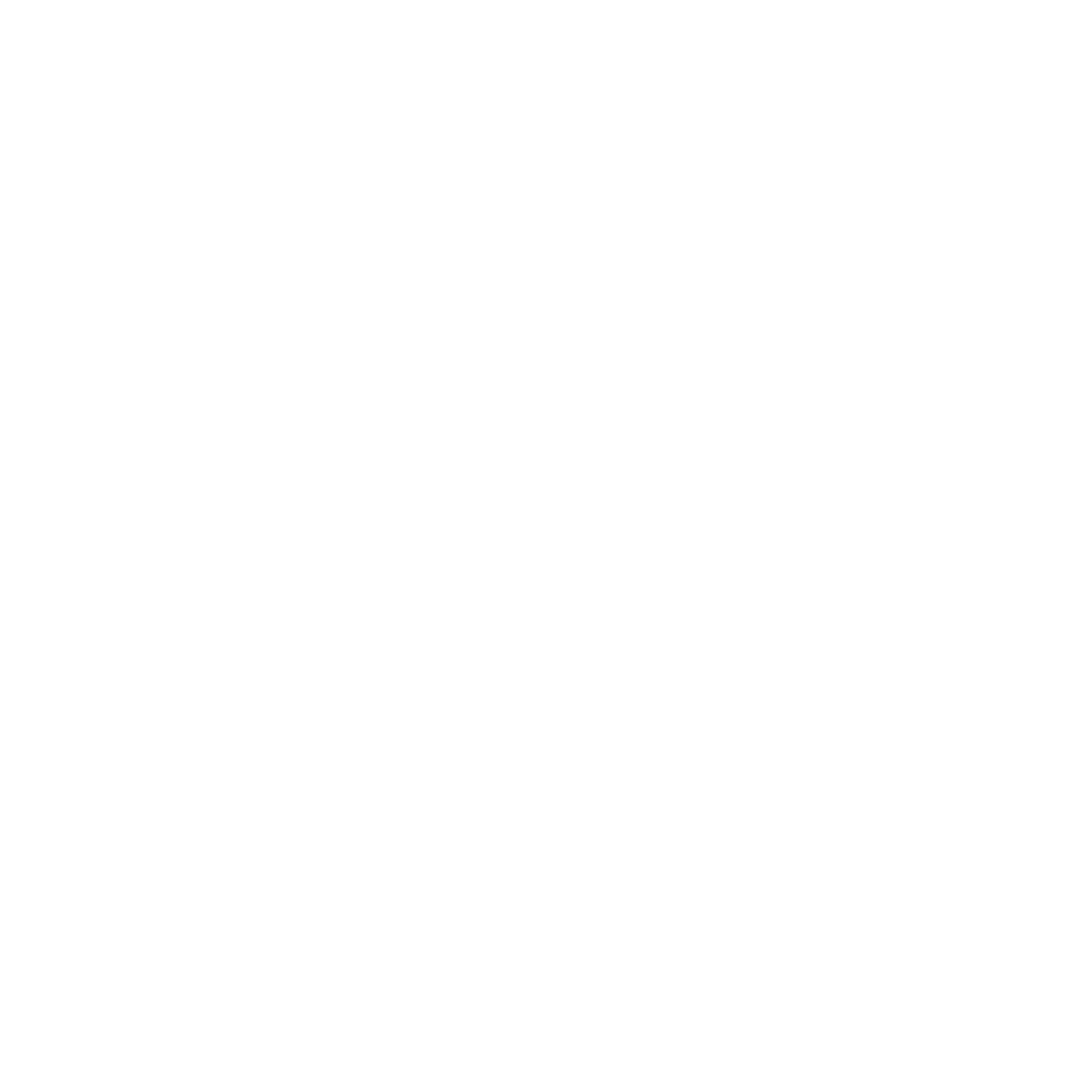 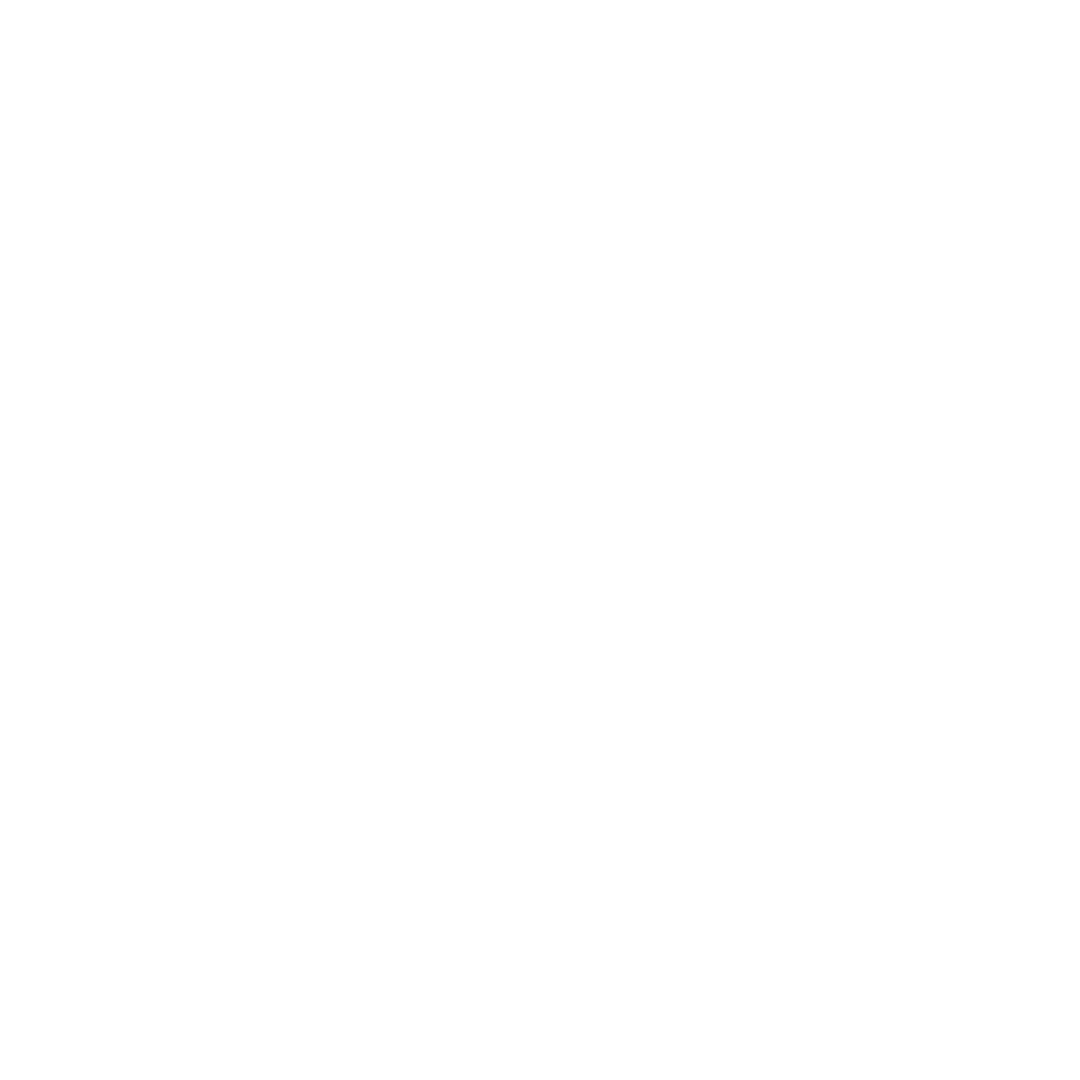 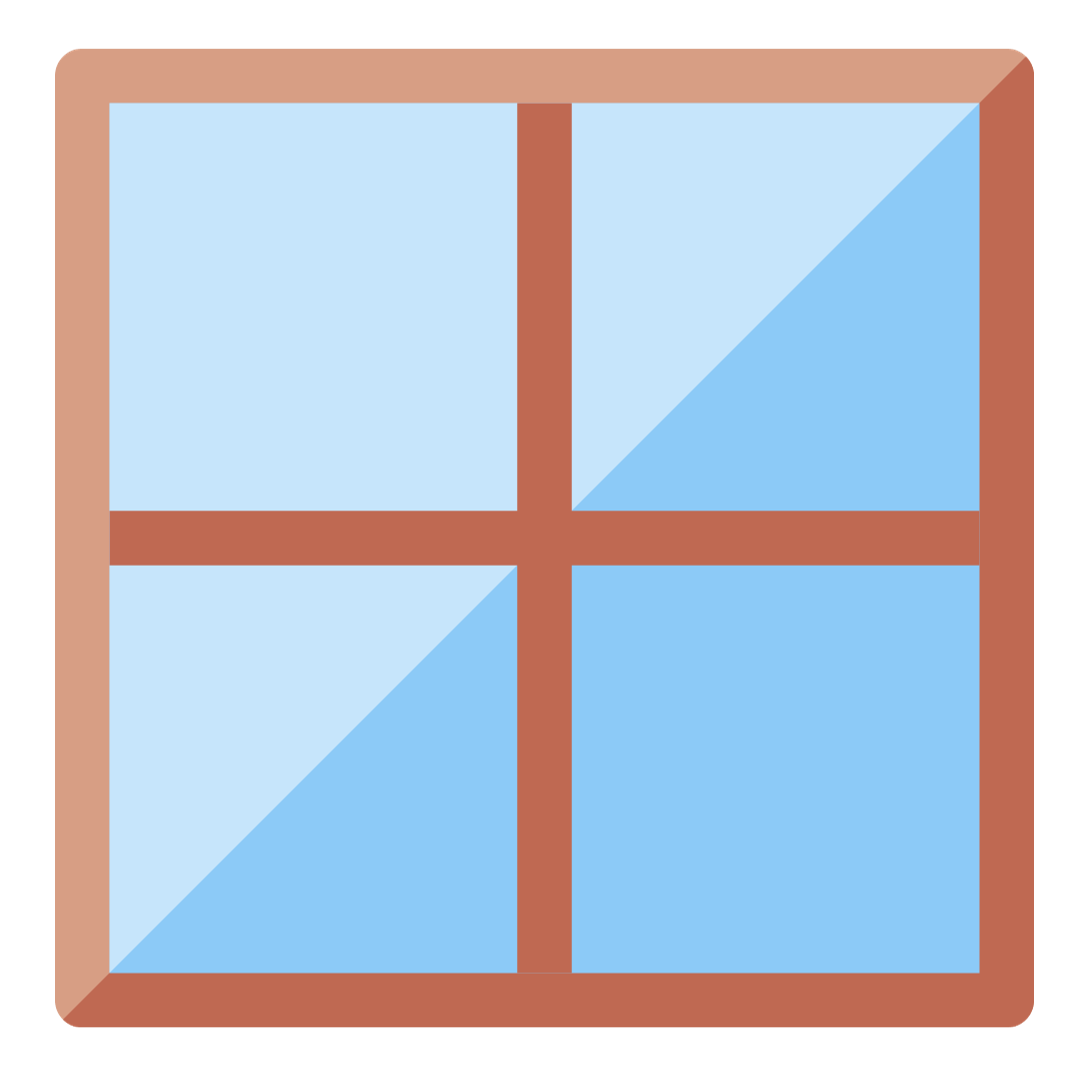 1. Workplace/workstation
Q – what does your workstation look more like?
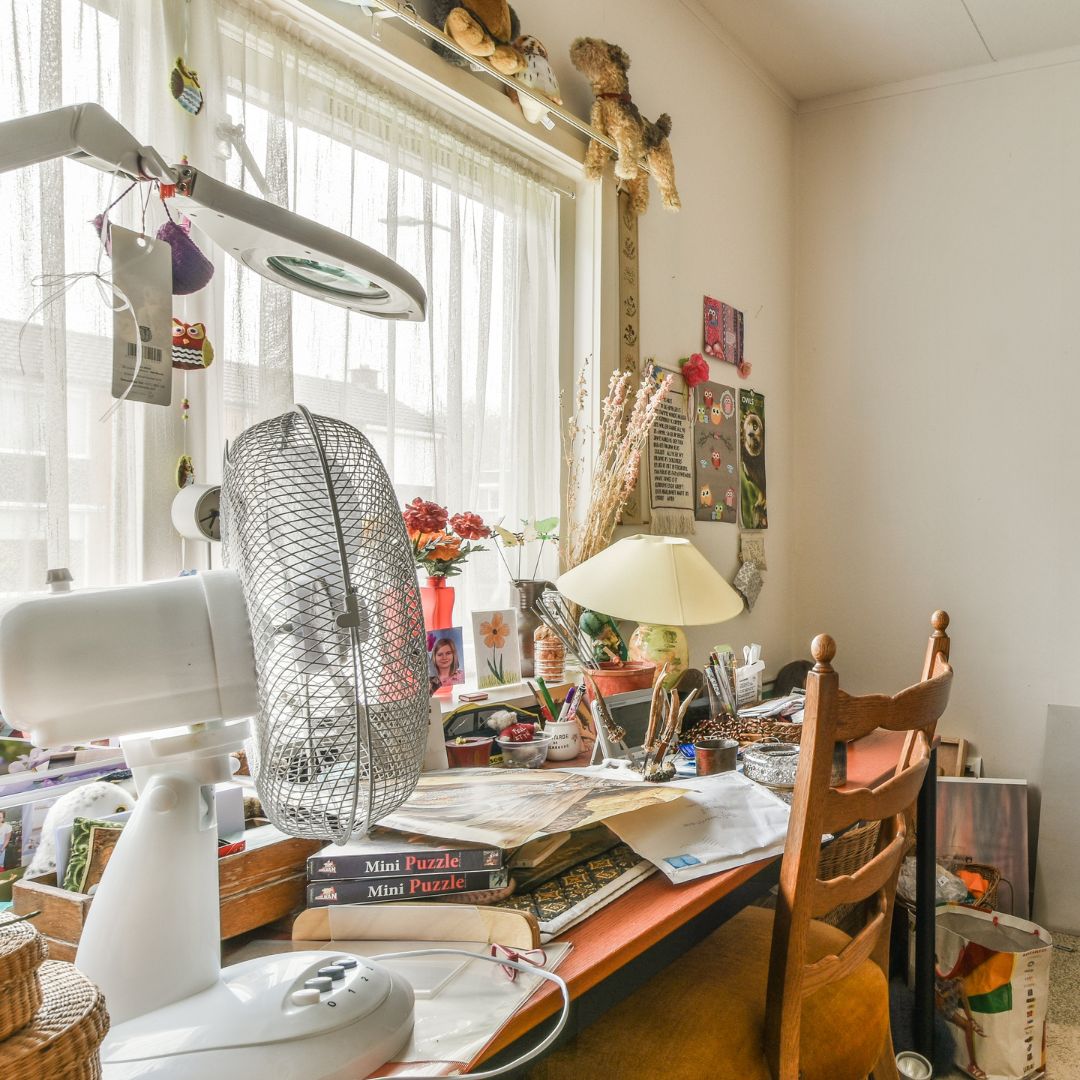 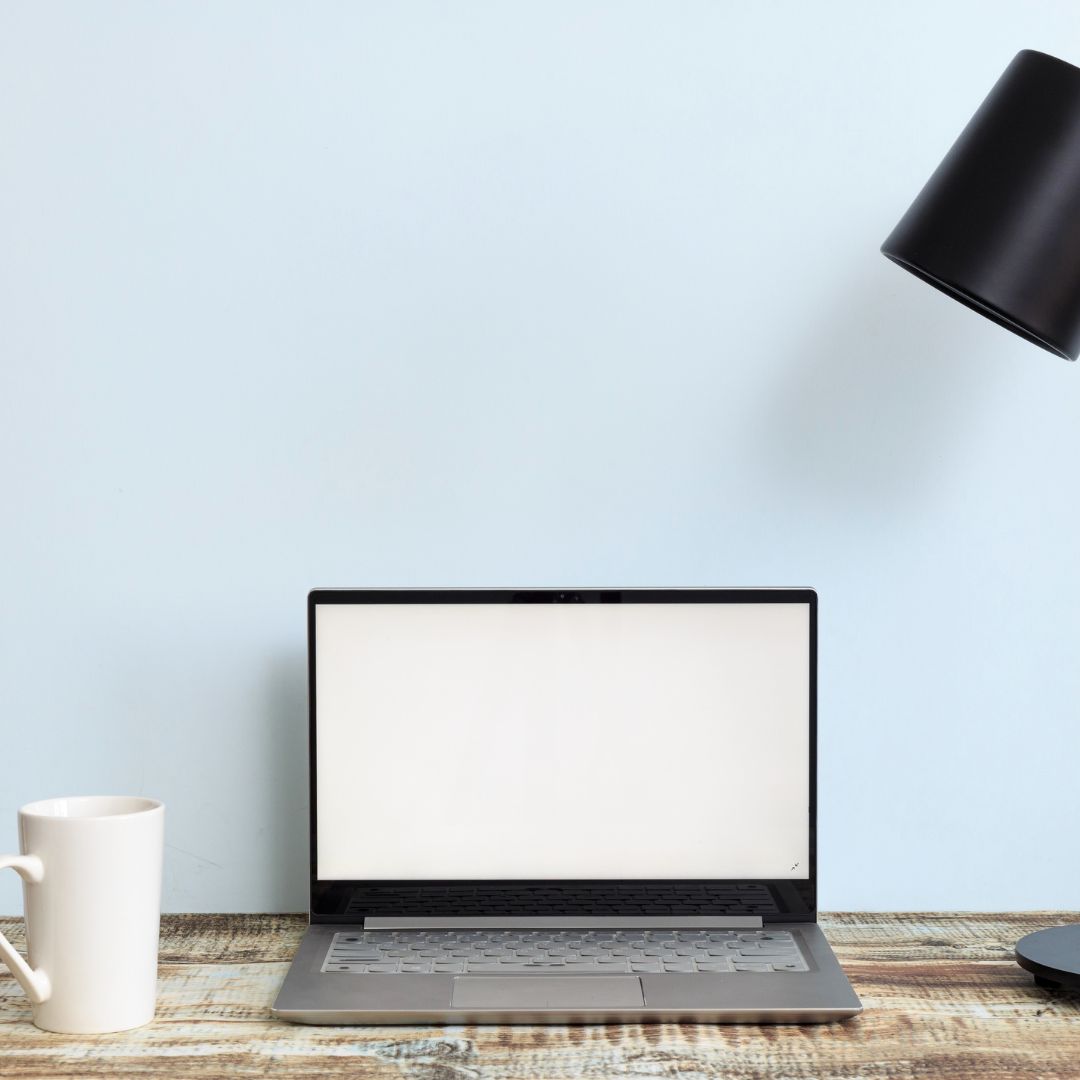 A
B
1. Workplace/workstation
Right location (if possible).
Limit clutter and choose motivational personalisation.
Desk layout (everything in reach).
Comfort.
Limits screens.
Close window blinds/curtains.
2. Colleagues.
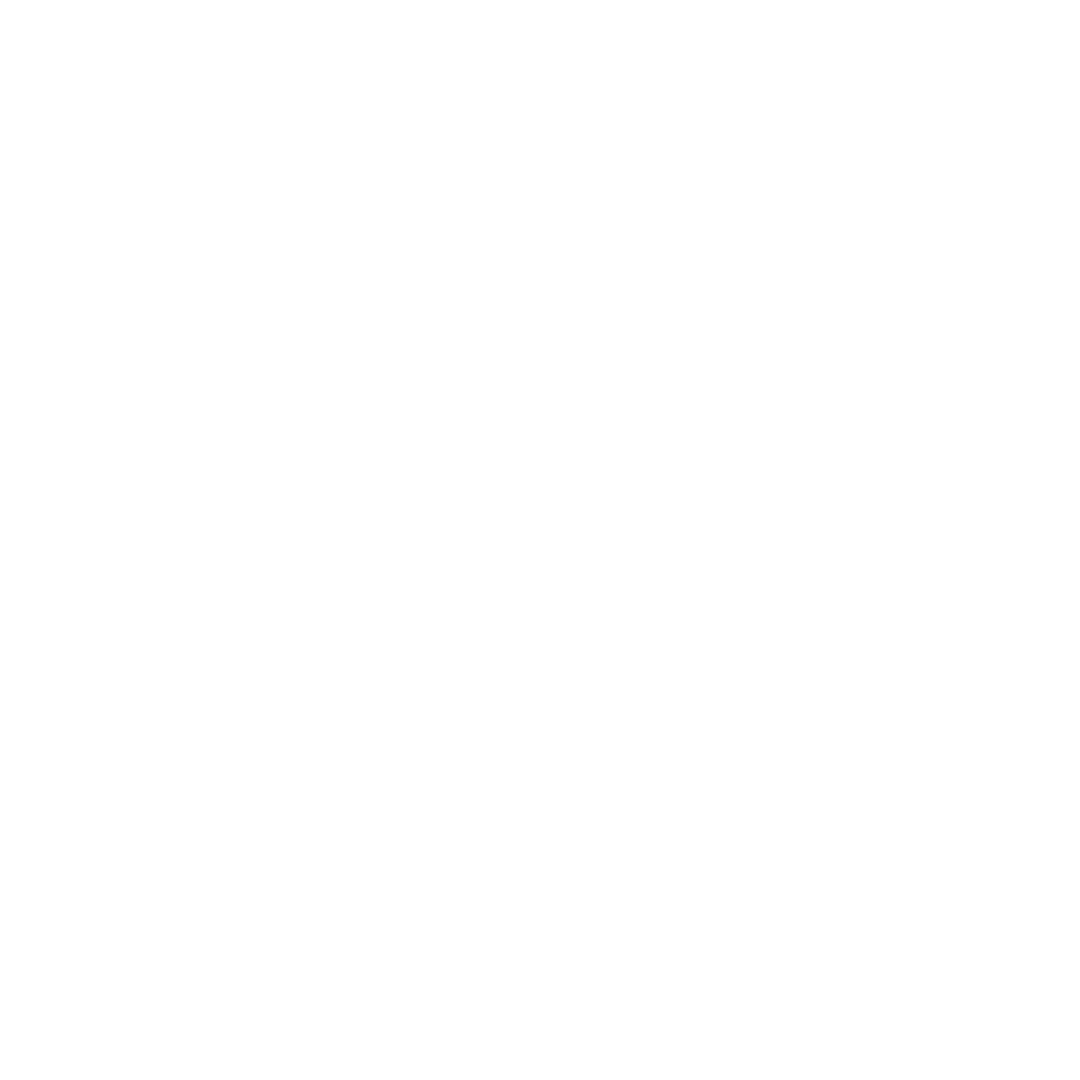 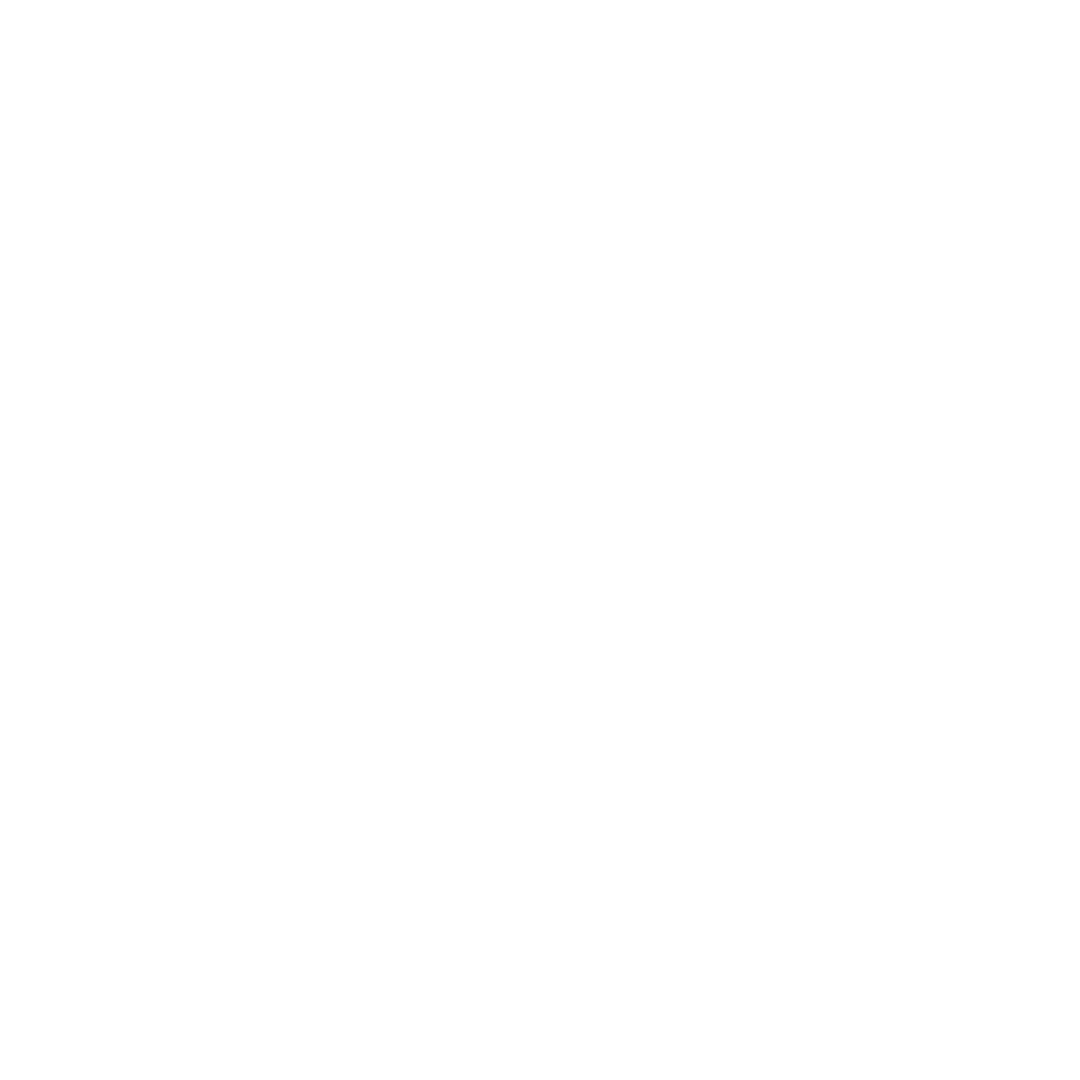 2. Colleagues – Office based
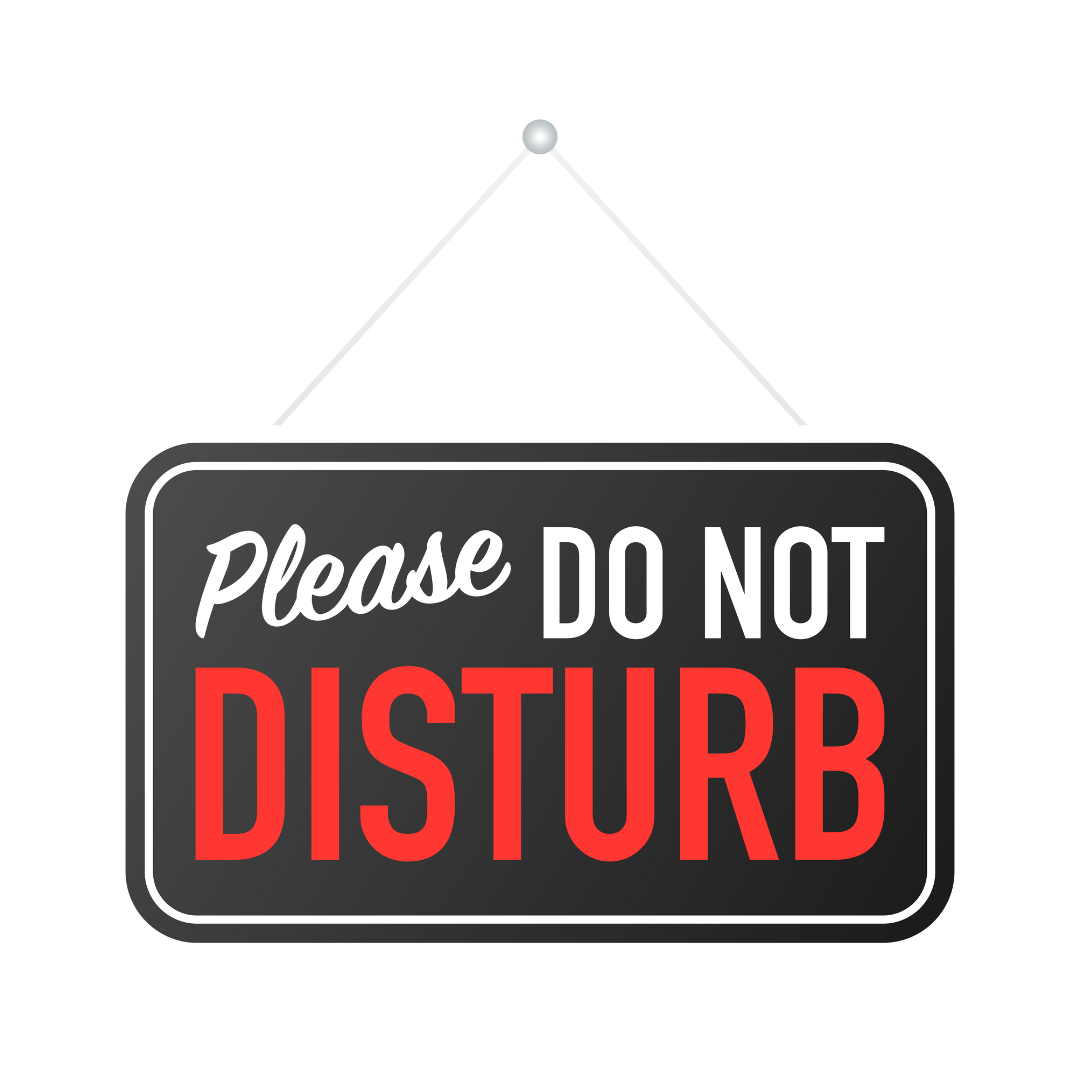 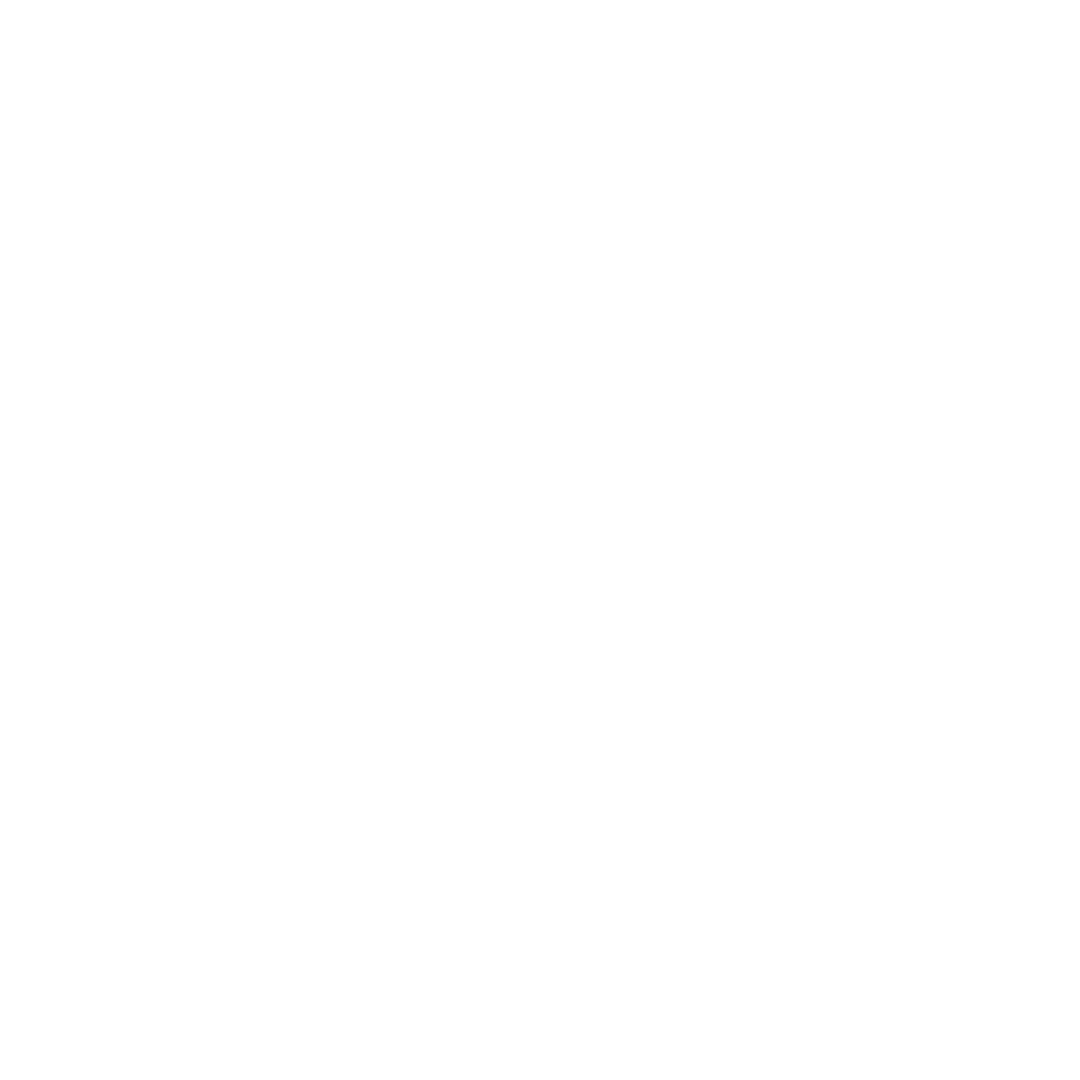 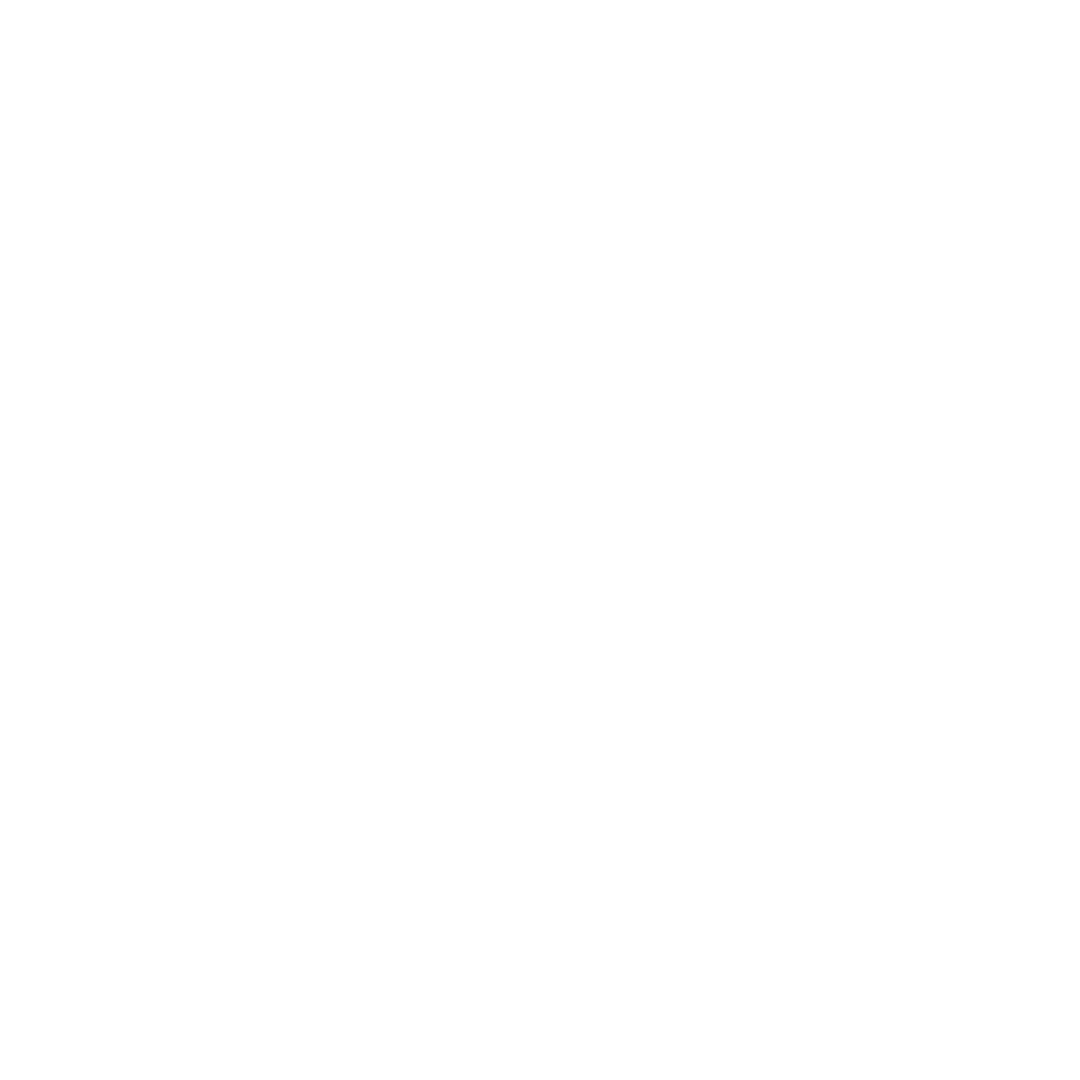 2. Colleagues – electronic
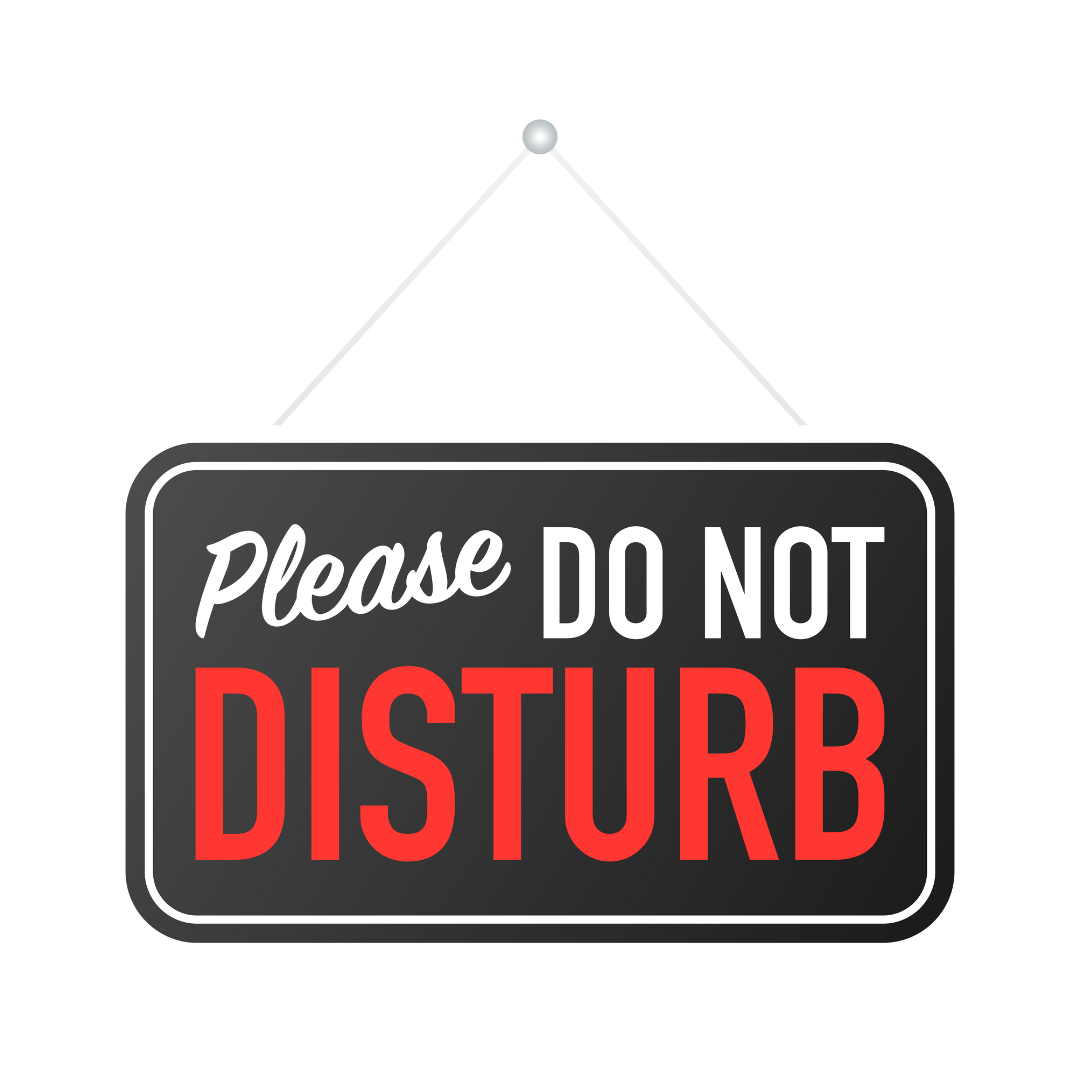 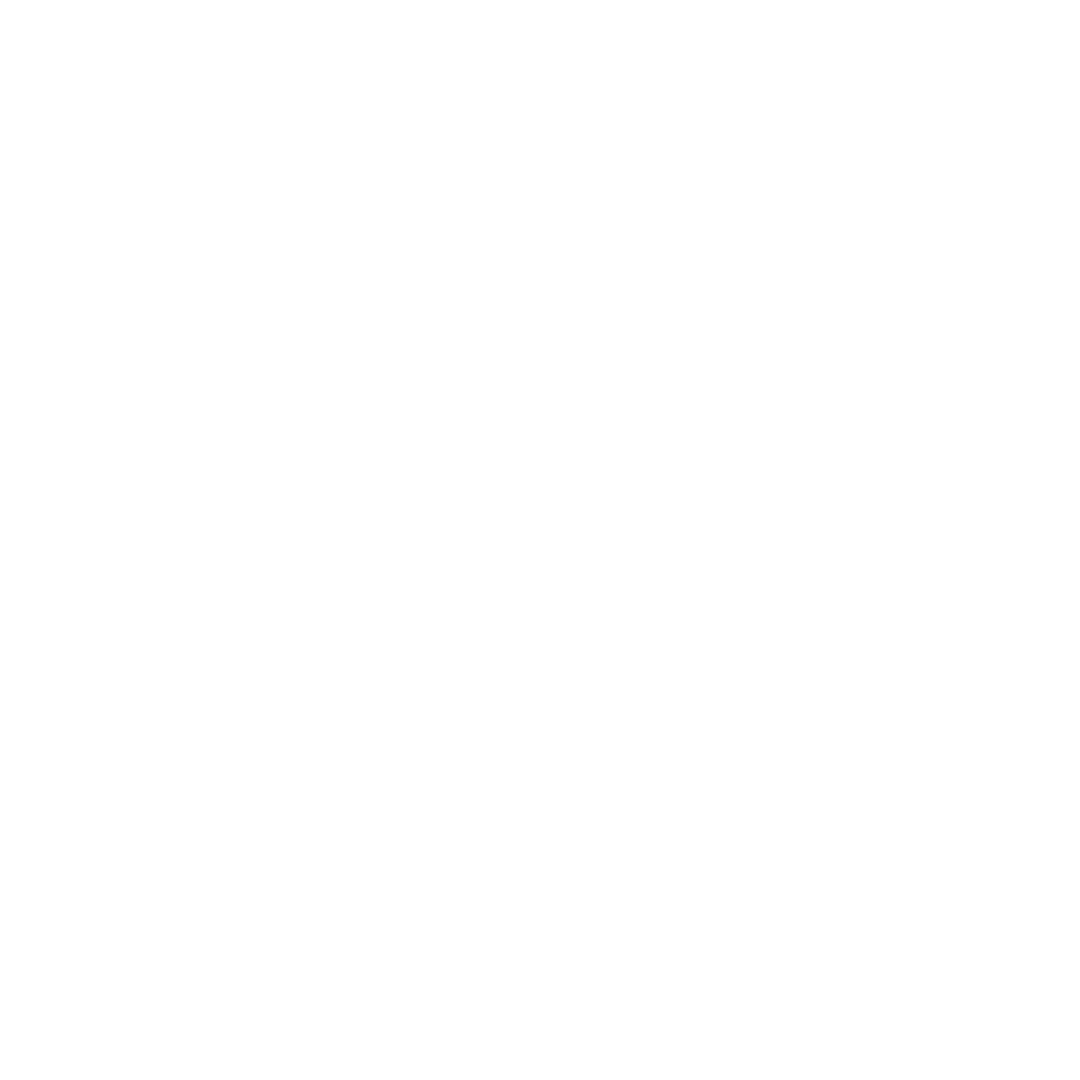 3. Digital
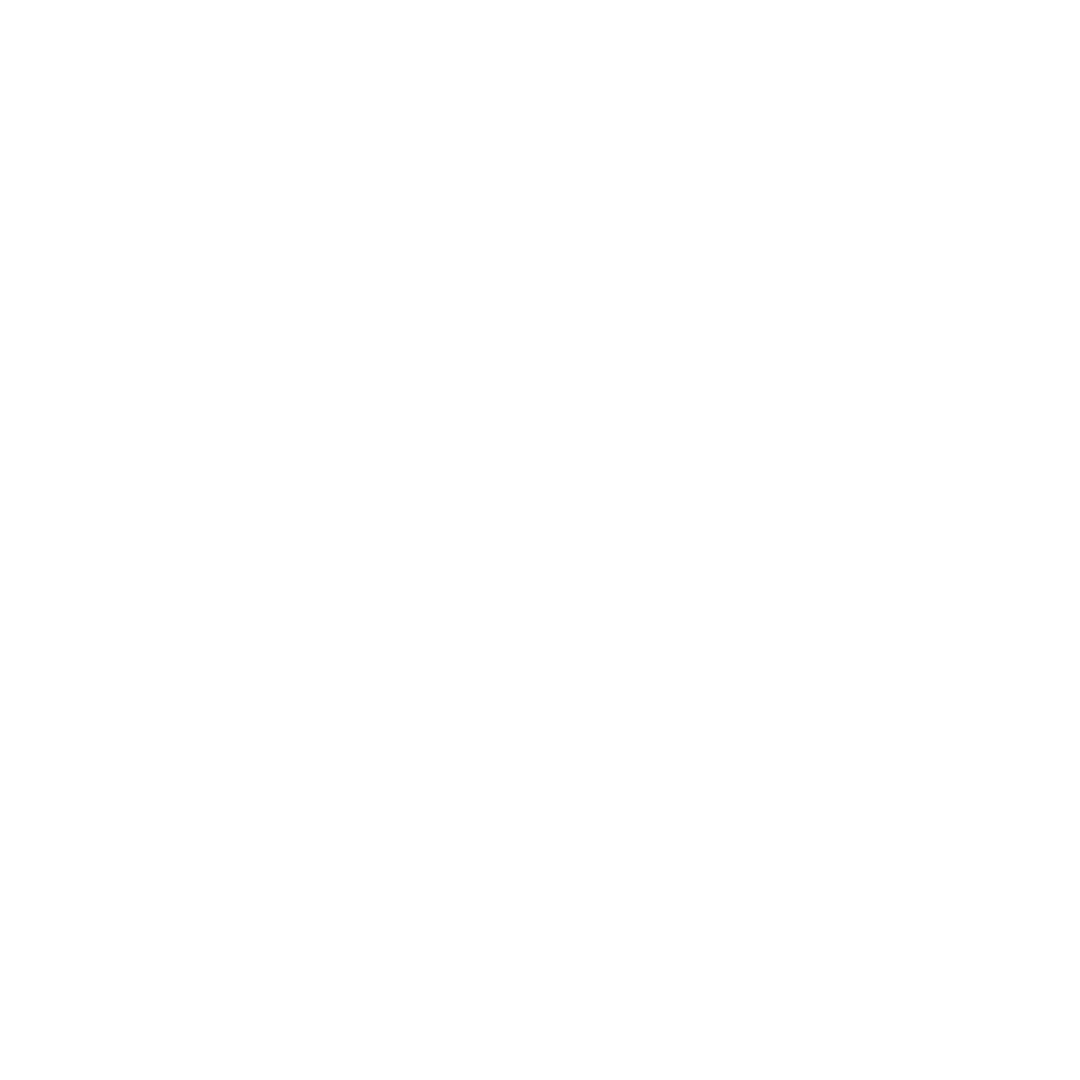 3. Digital - Computers
StayFocusd (Chrome Extension).
Cold Turkey.
Freedom.
Focus@Will.
RescueTime.
Lazar Focus (Microsoft).
3. Digital - Phones
Forest.
Flipd.
AppBlock.
Freedom (mobile version).
Space.
StayFocusd (mobile version).
4. Sensory
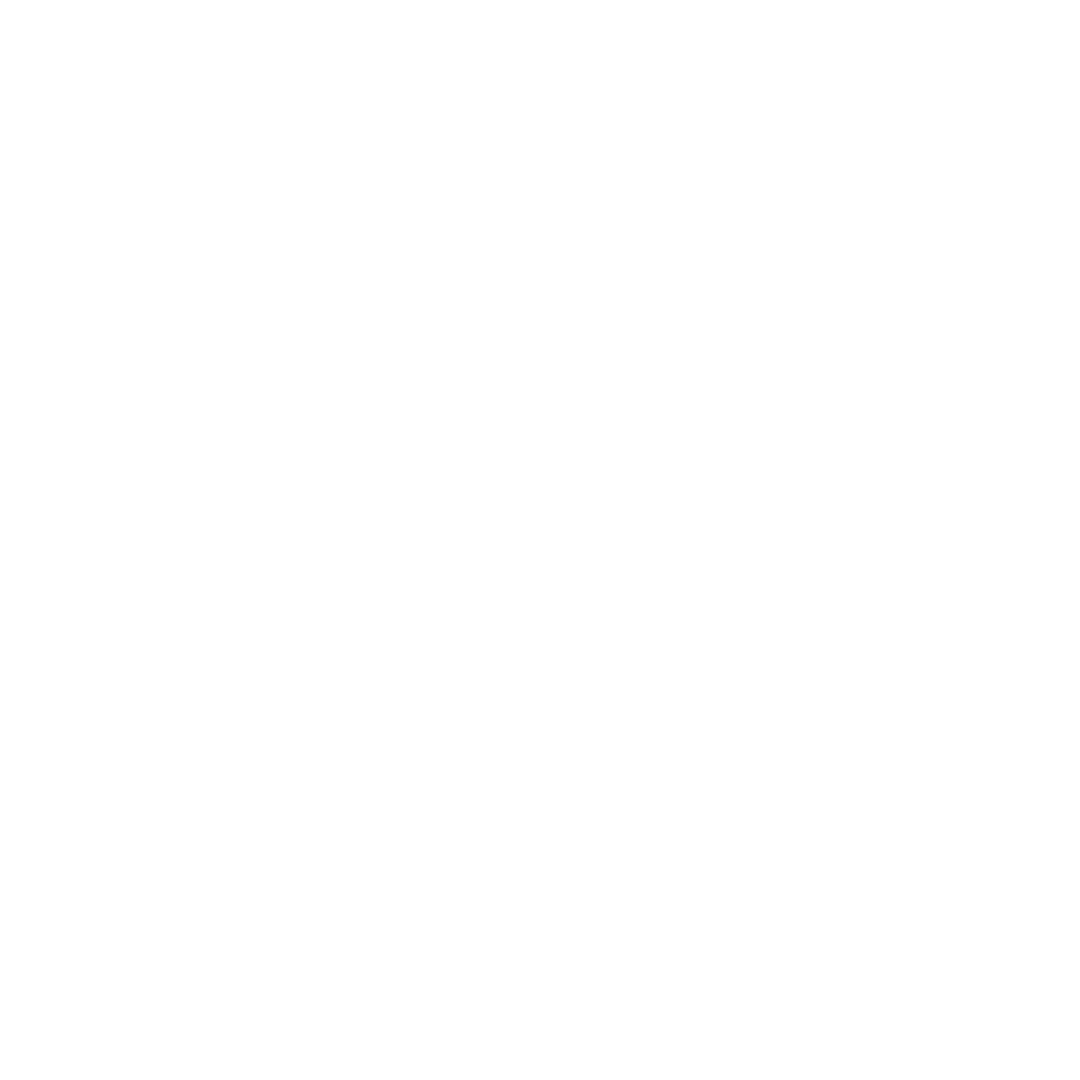 Not just
5. Internal Distractions
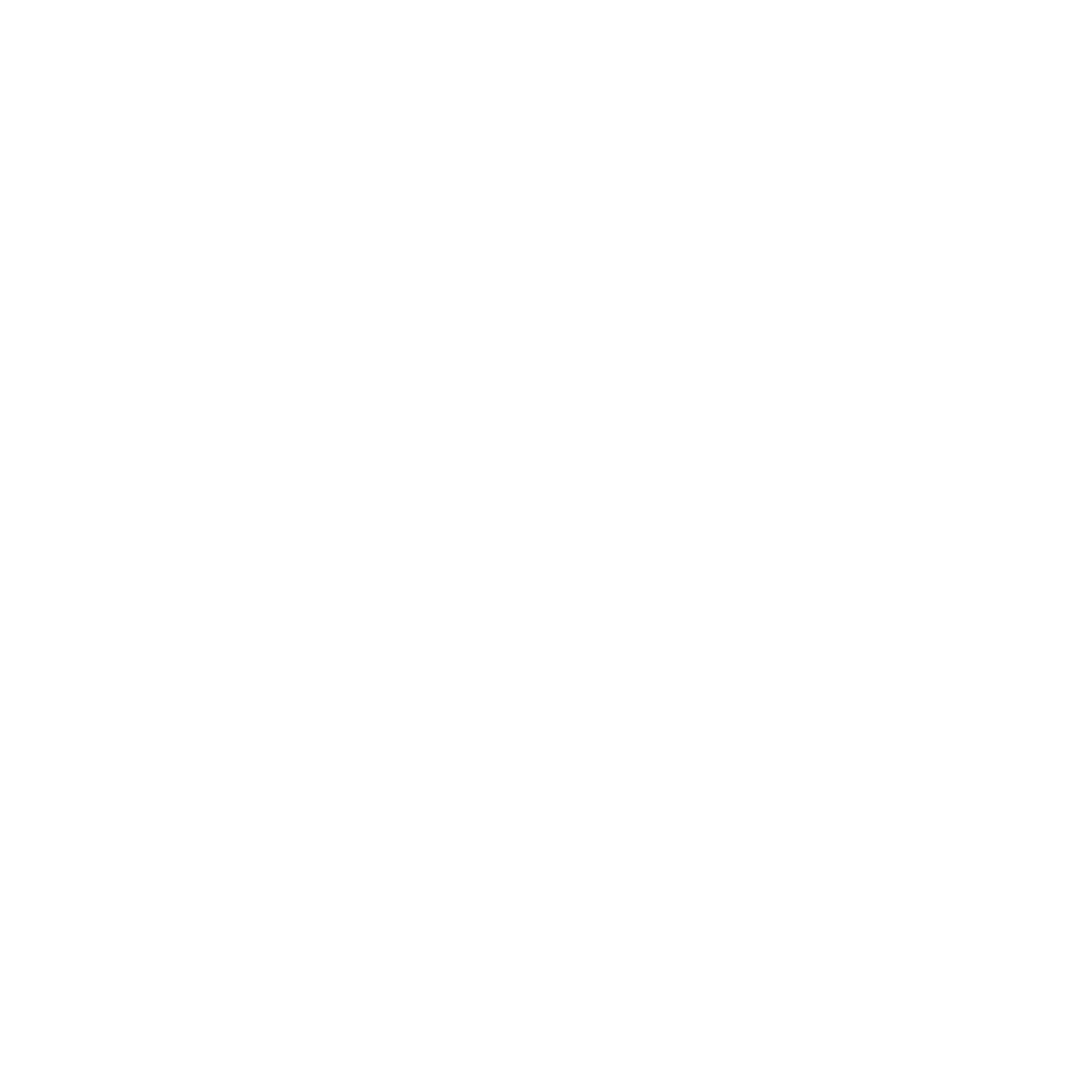 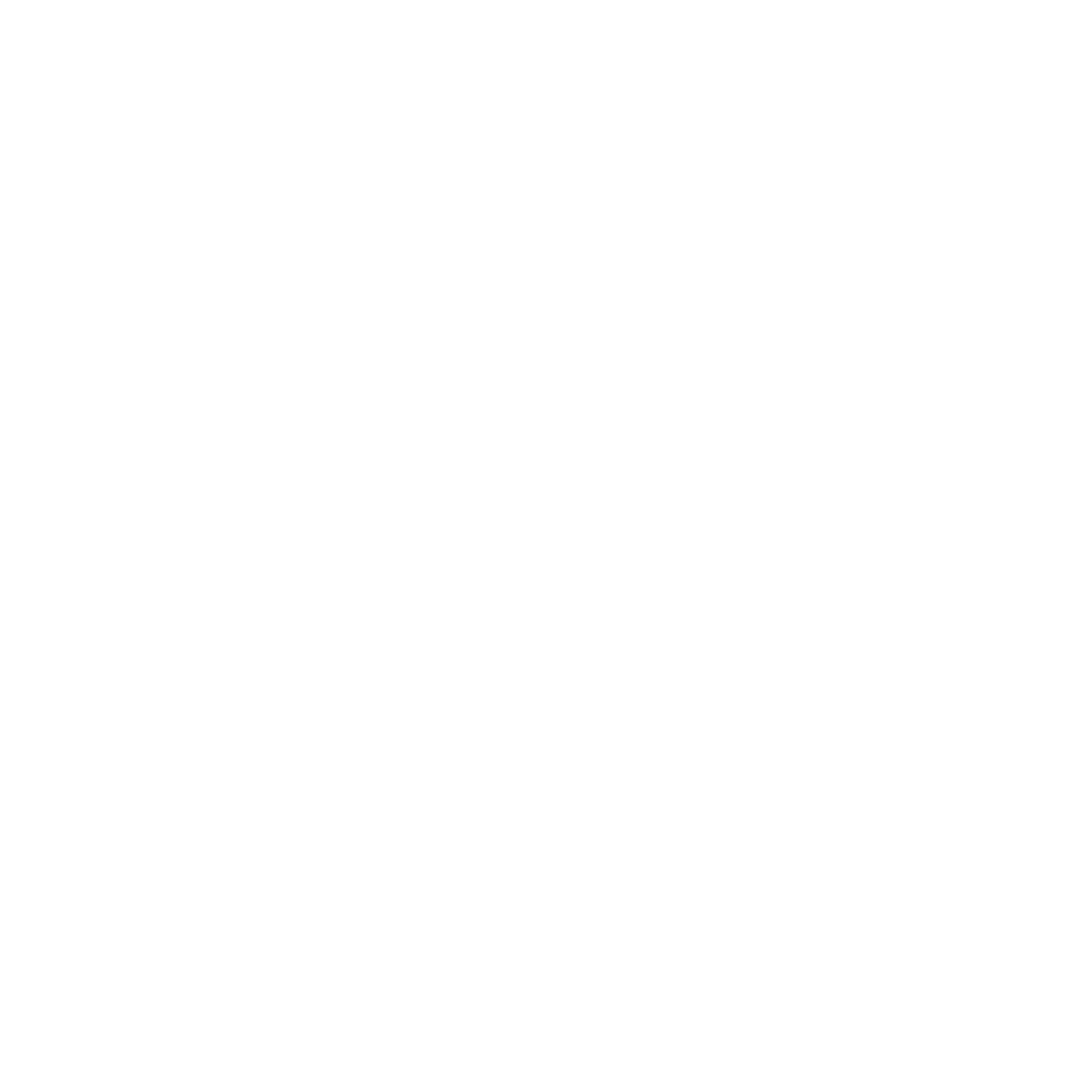 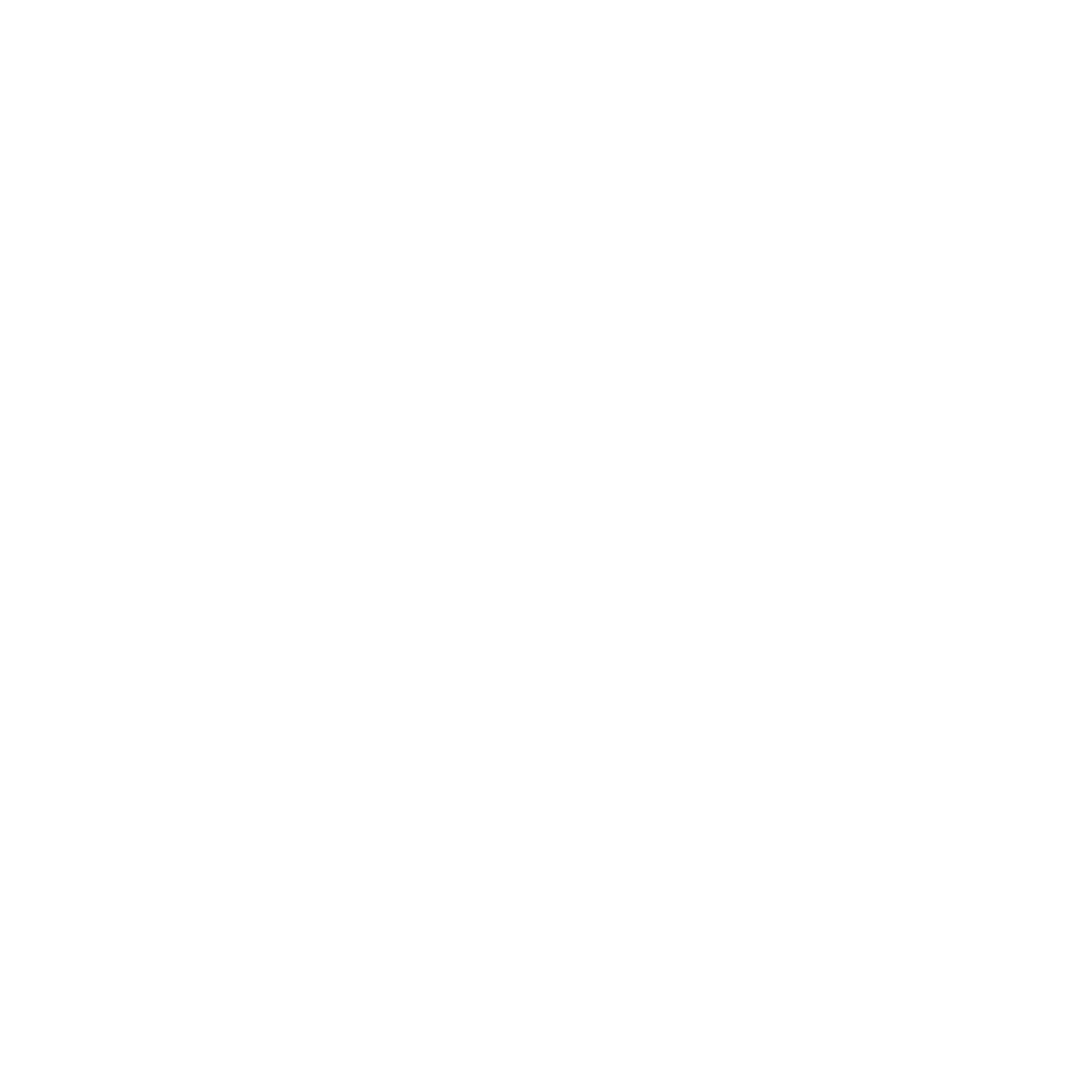 Week 4 Summary
ADHD has distractibility as a core trait for most.
Distractions can be internal or external.
Mind wandering could be the biggest distraction.
Manage your physical and digital space to out barriers in place for distractions.
Non-compulsory “Homework”
List the things that distract you.
Self-test: test your knowledge from Week 3
Link to Preparation for Week 5
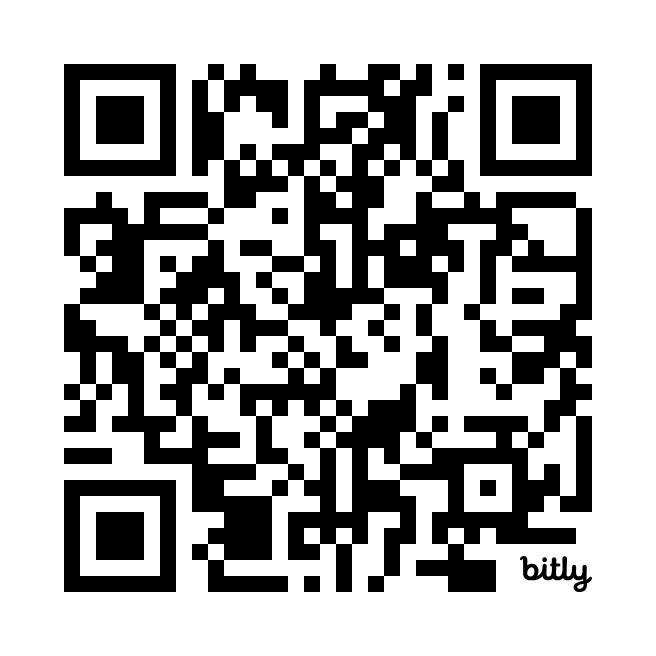 Week 4 Self-Test
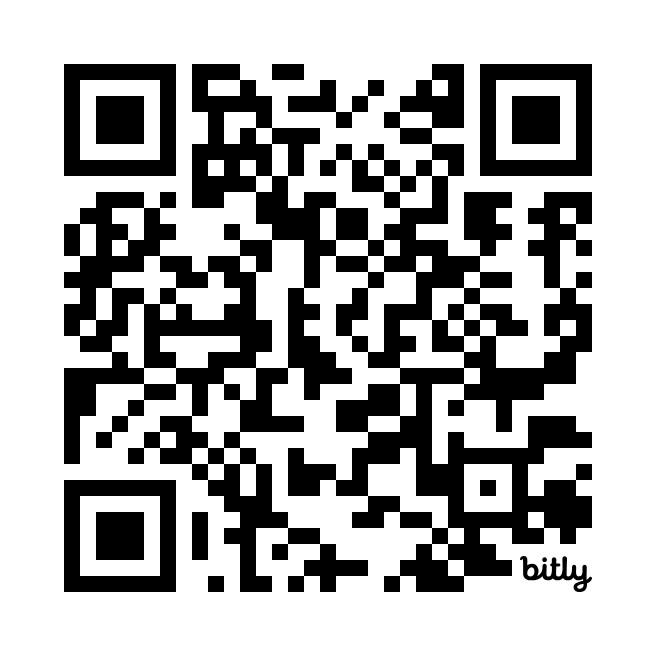 Next Session (Week 5) November 27th, 2023
Building Routines
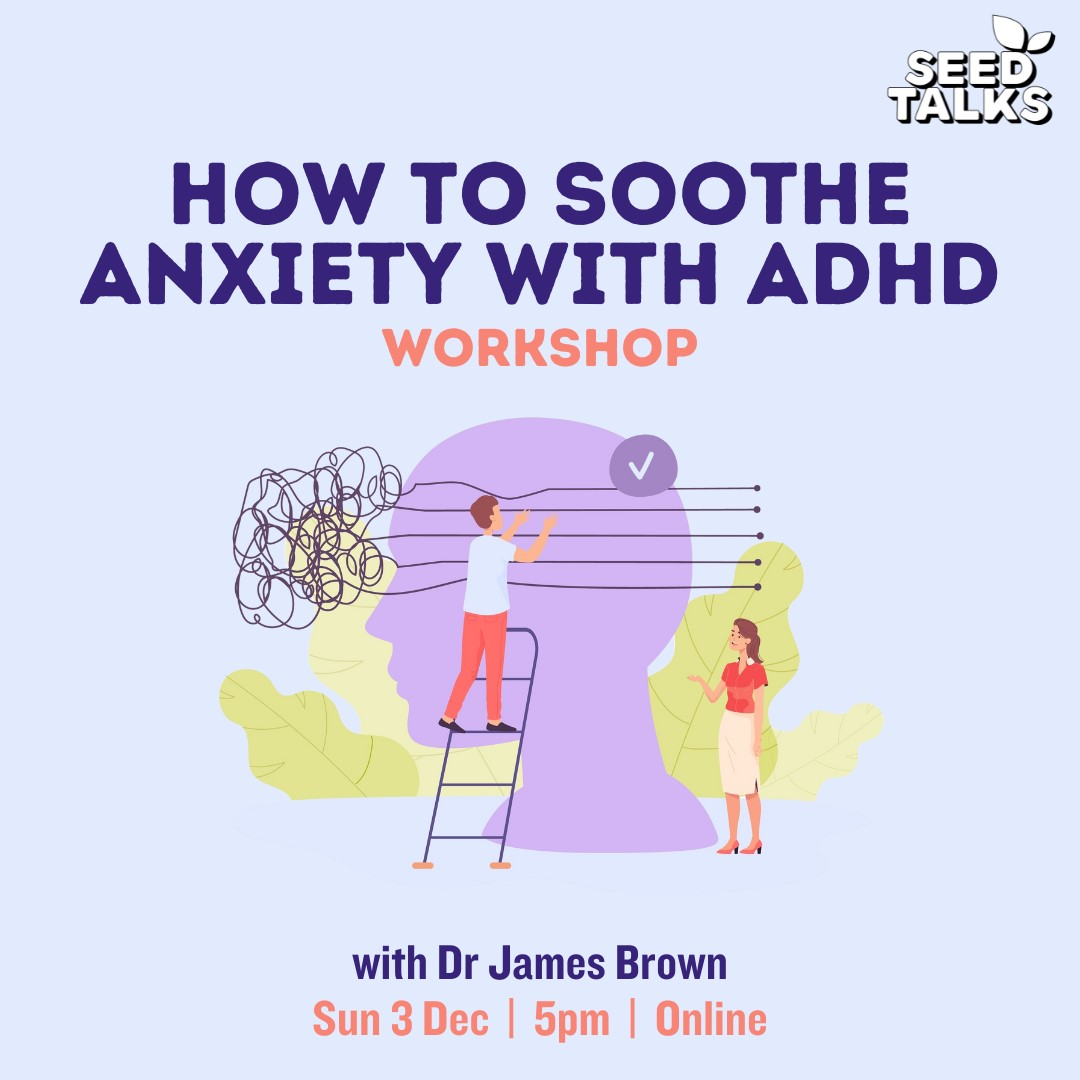